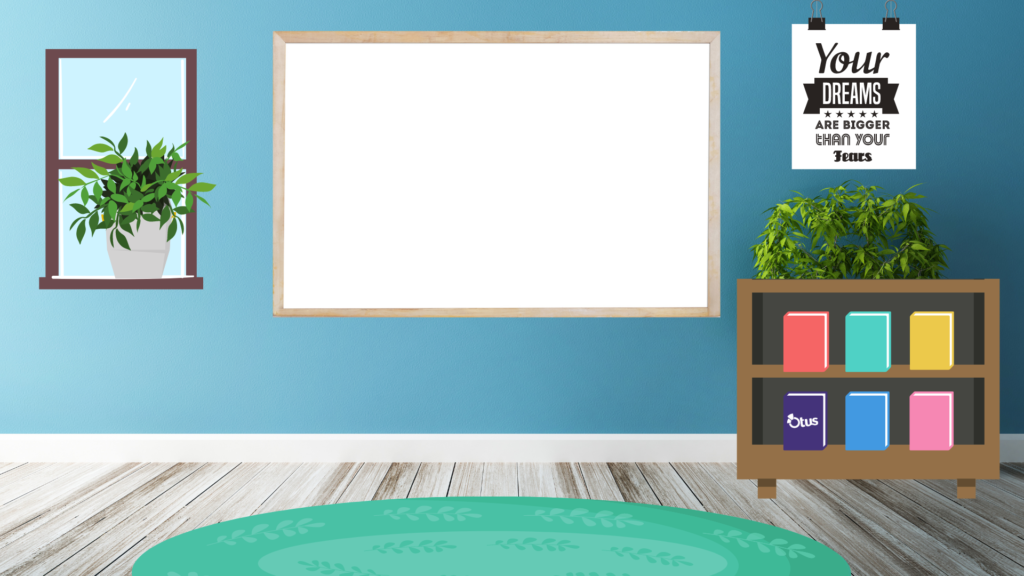 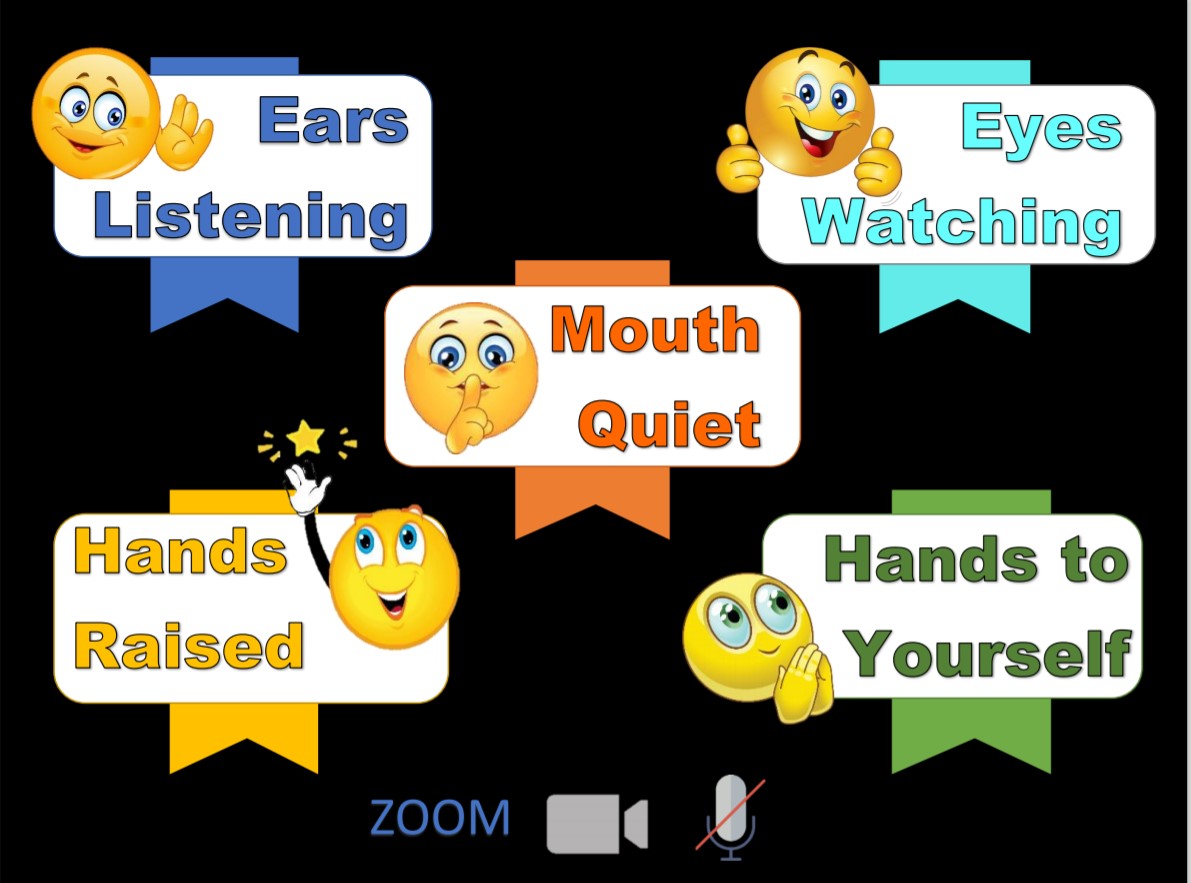 Memory Verse
Main Truth
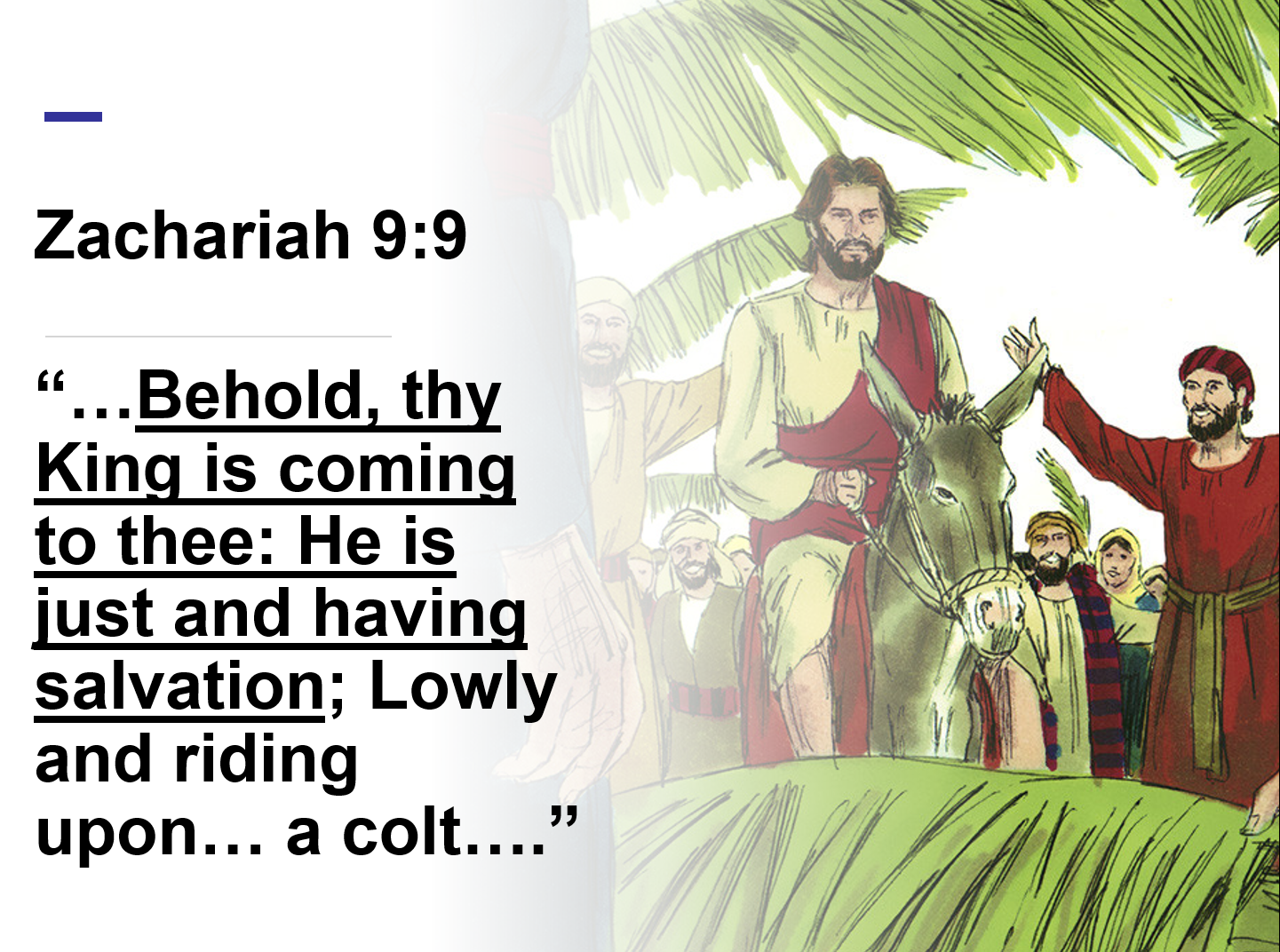 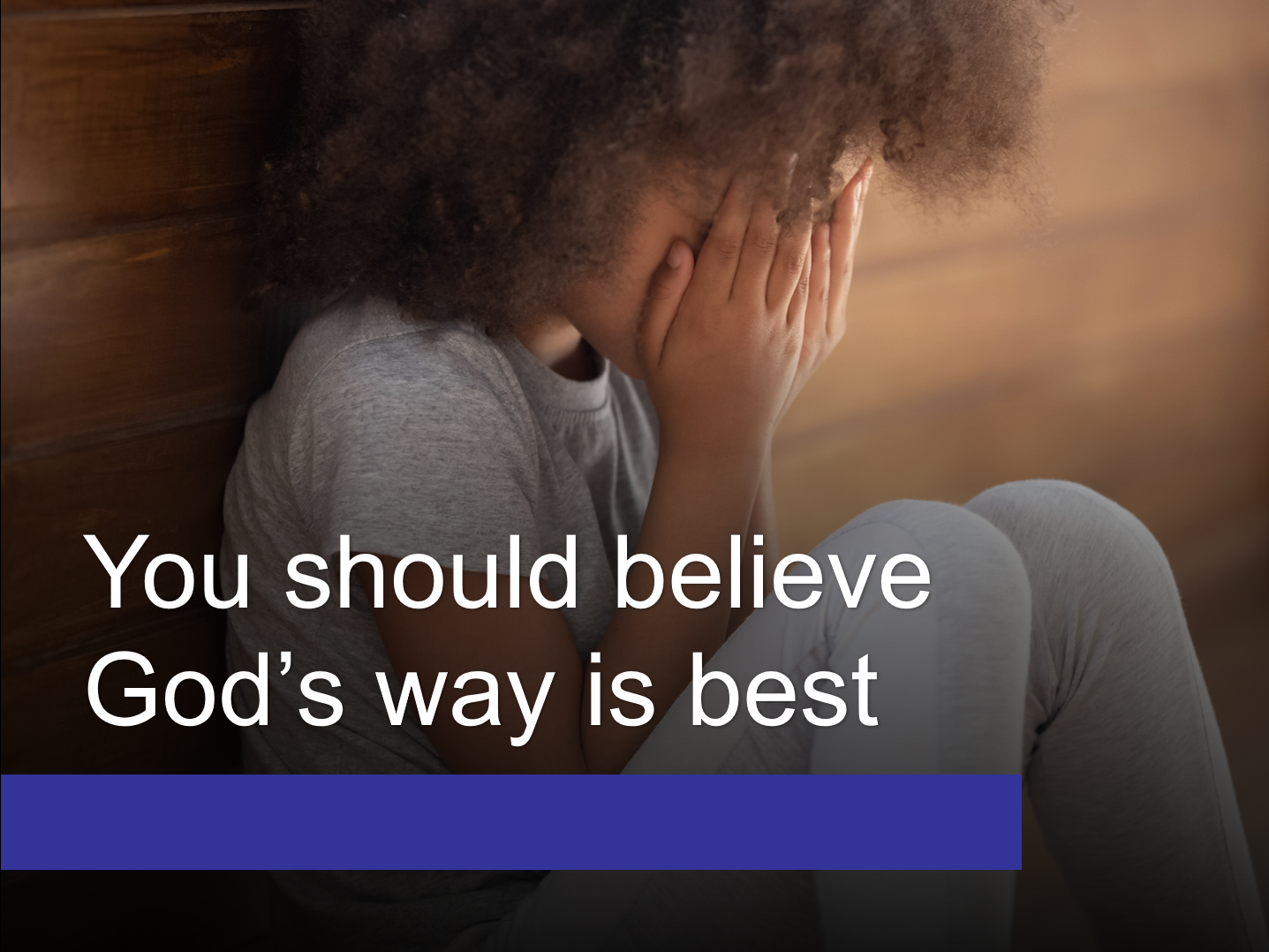 Books of the Bible
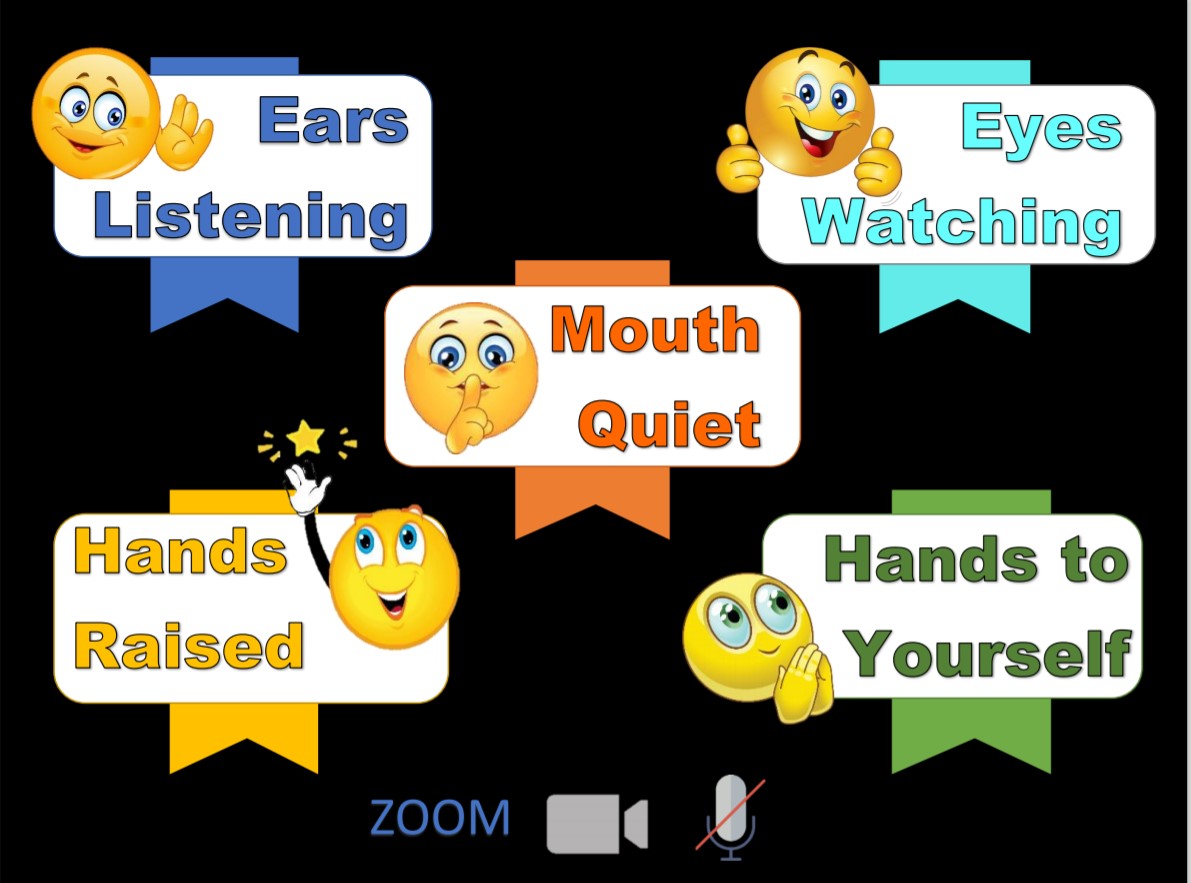 [Speaker Notes: Rule Chart]
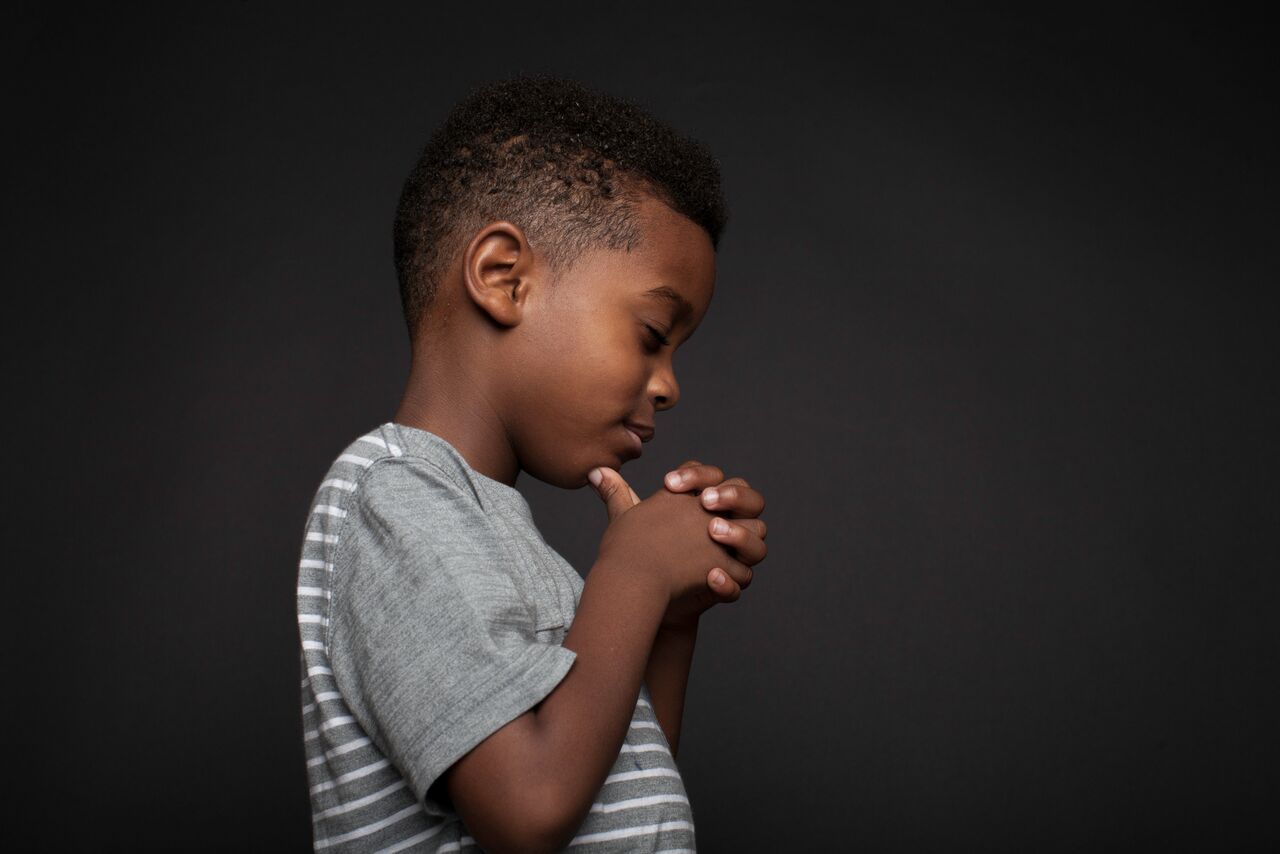 Dear Heavenly Father,

Thank You for
______________
Please
_____________
In Jesus’ name,
Amen.
[Speaker Notes: Song: “Shout Hosanna!”]
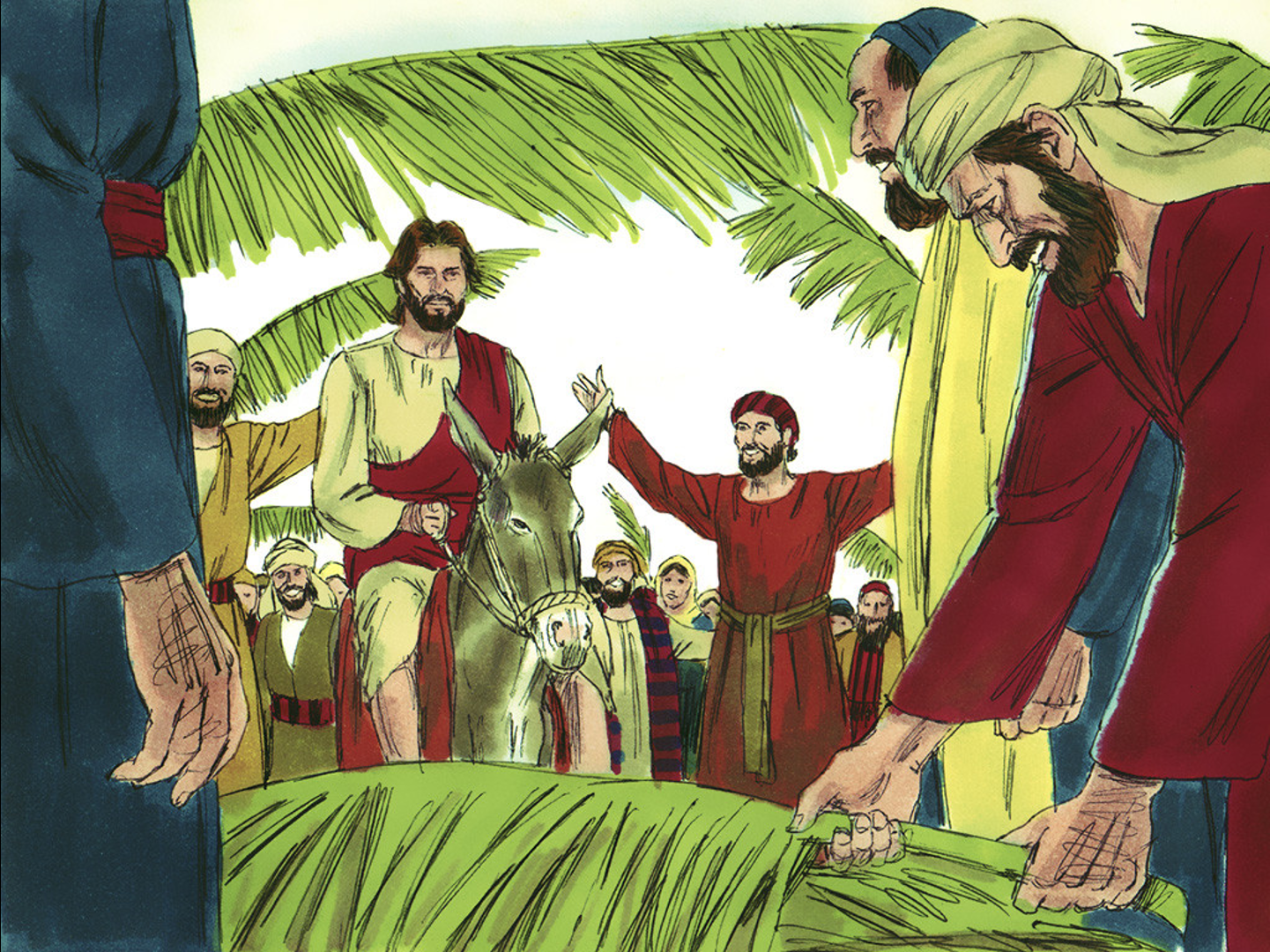 The King Comes
Matt. 21:1-17; Mark 11:1-11; Luke 19:28-40; John 12:12-19
MY RULE!
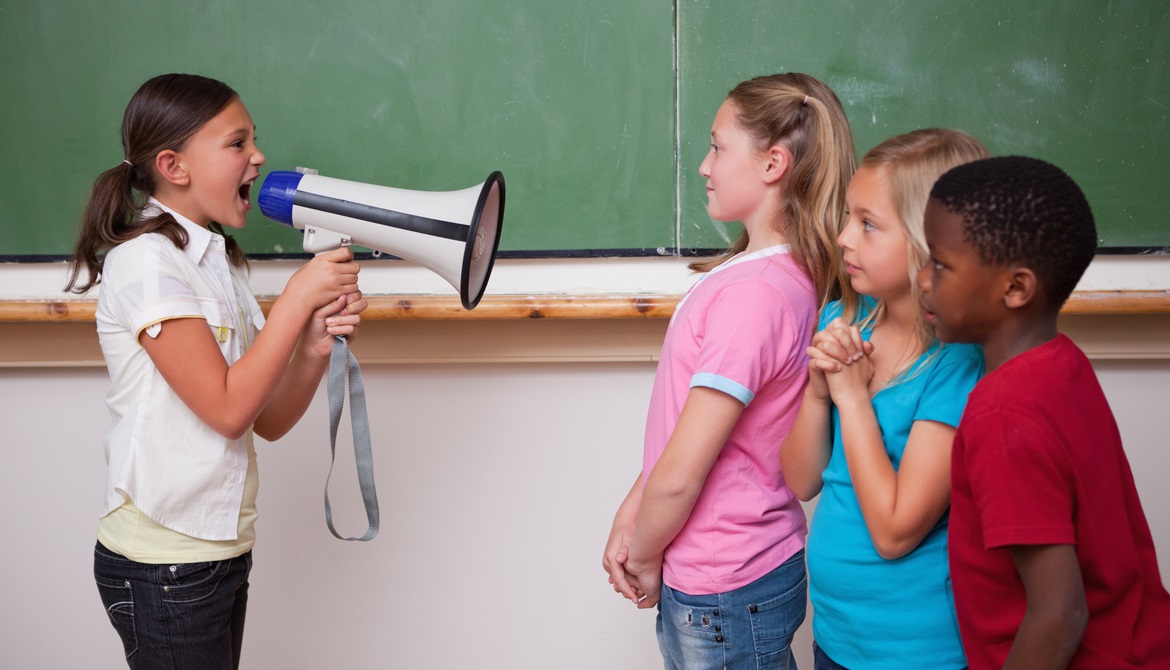 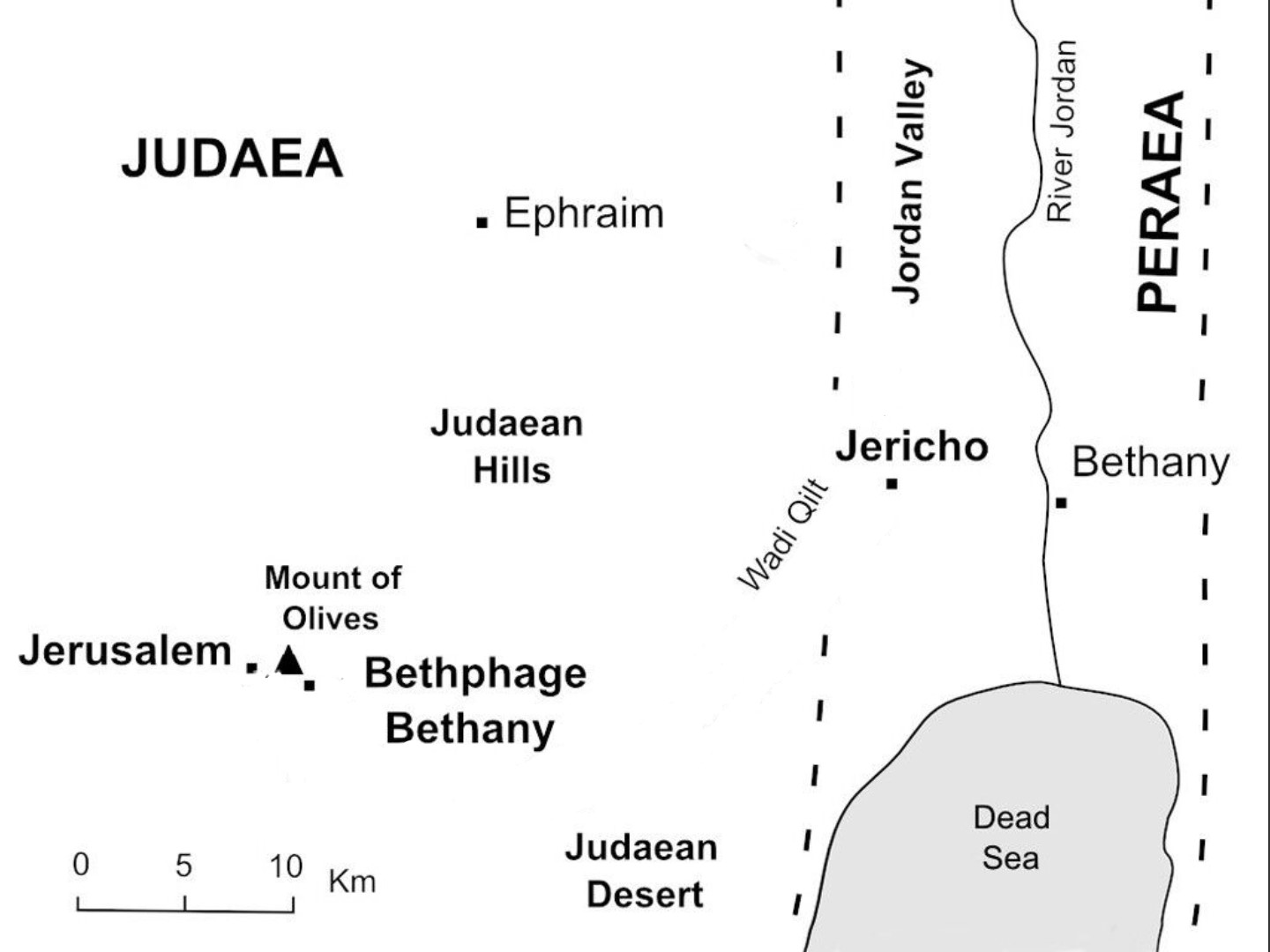 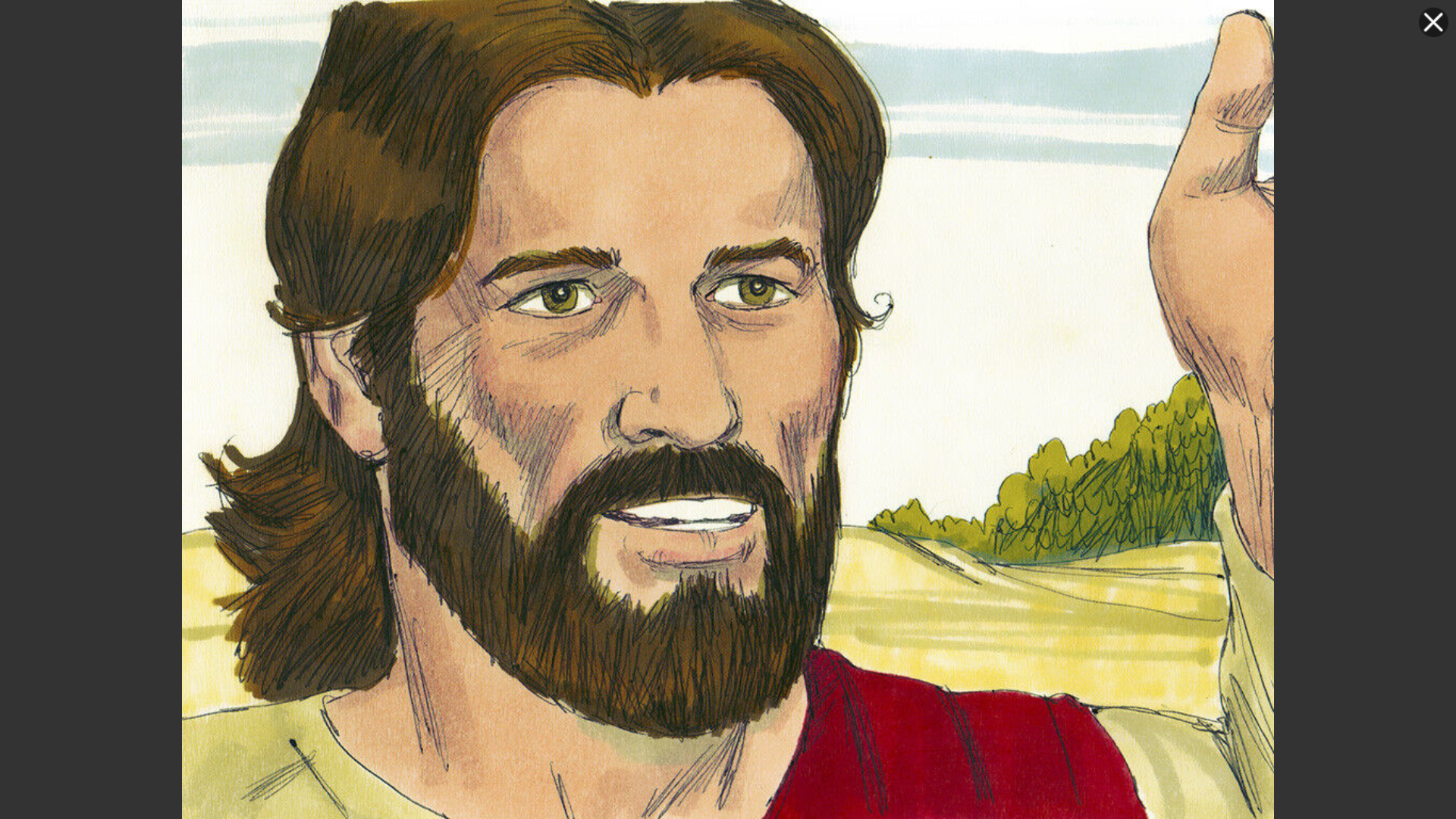 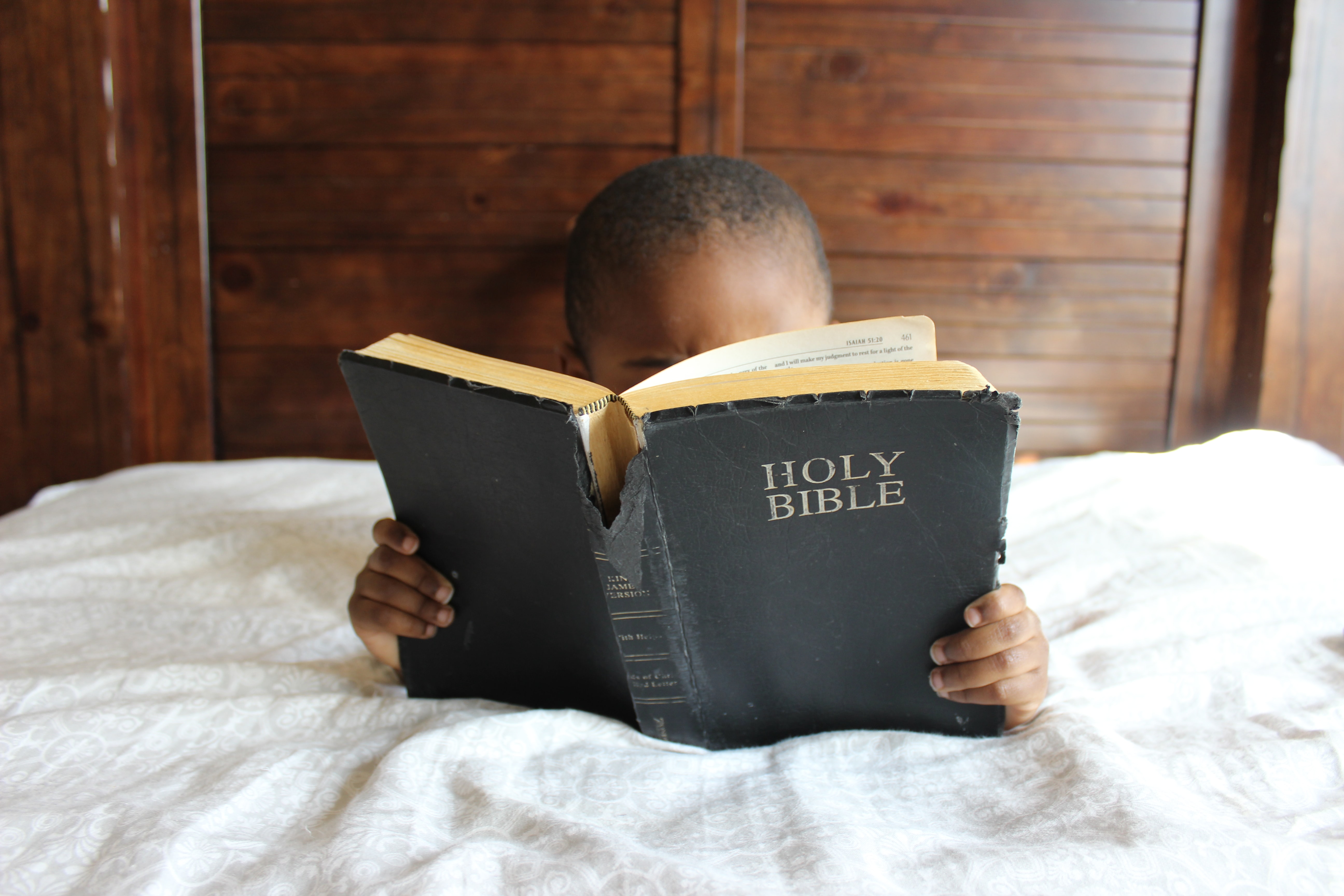 Galatians 3:22
“But the Scripture 
hath concluded
all under sin….”
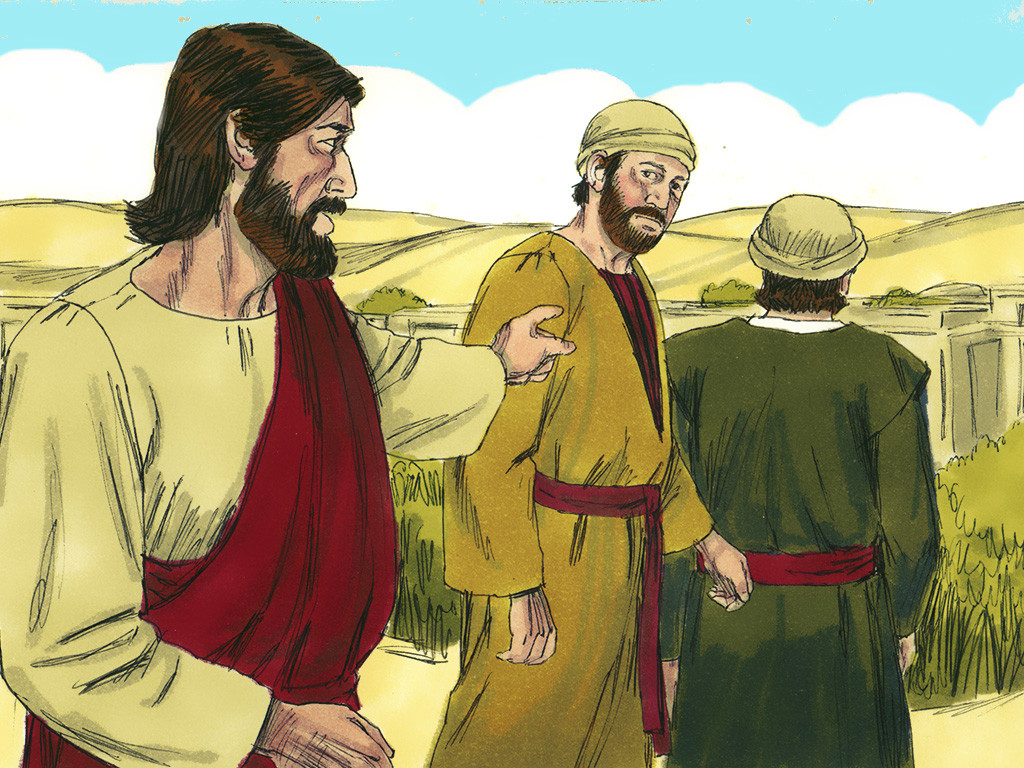 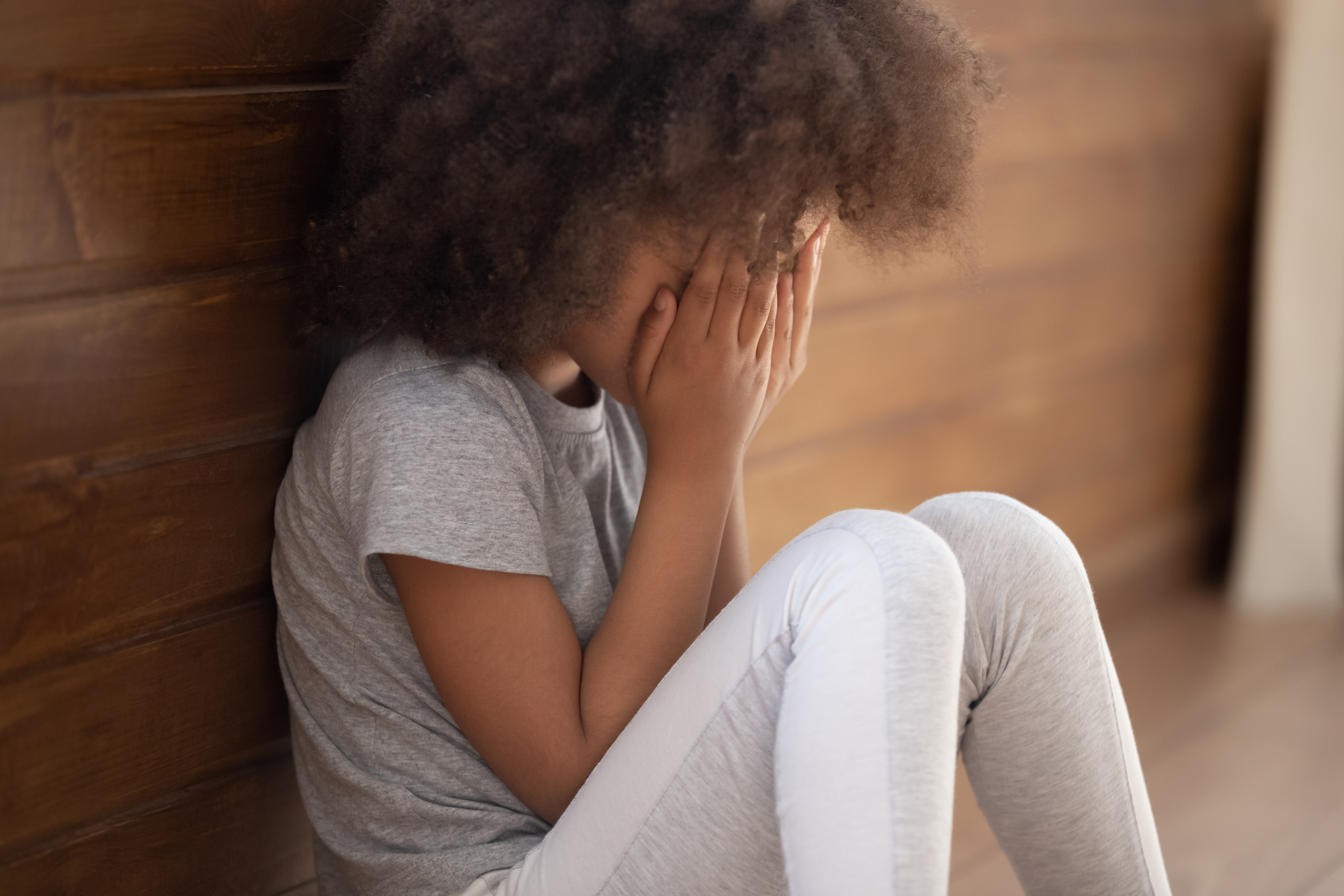 You should believe 
God’s way is best
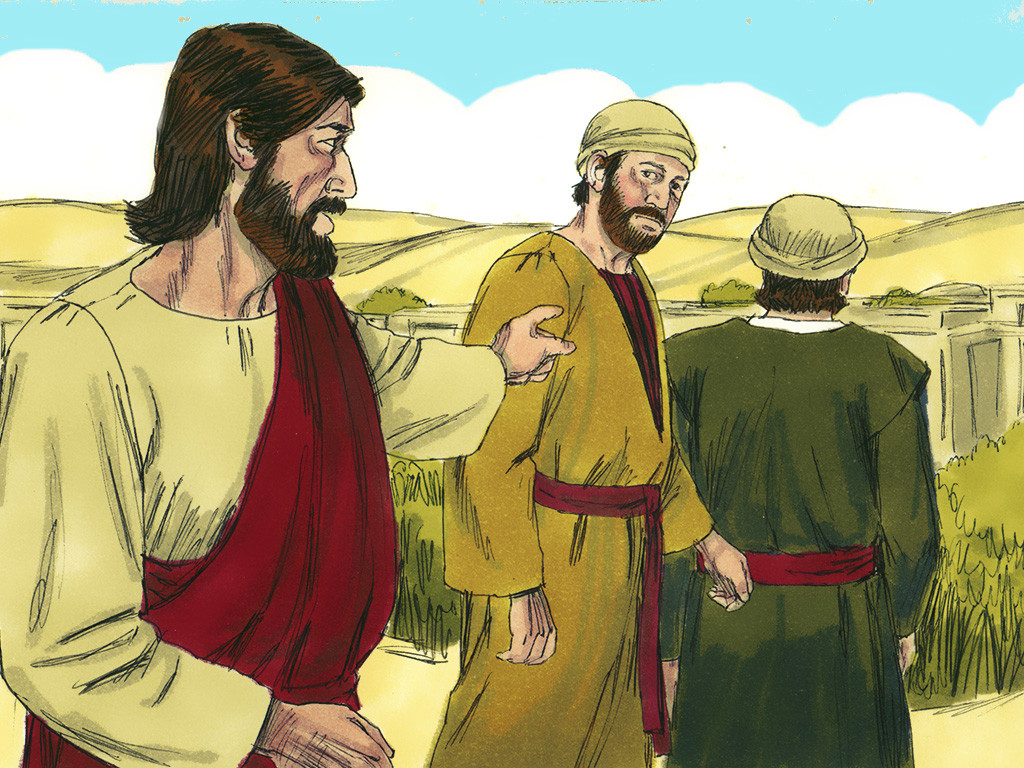 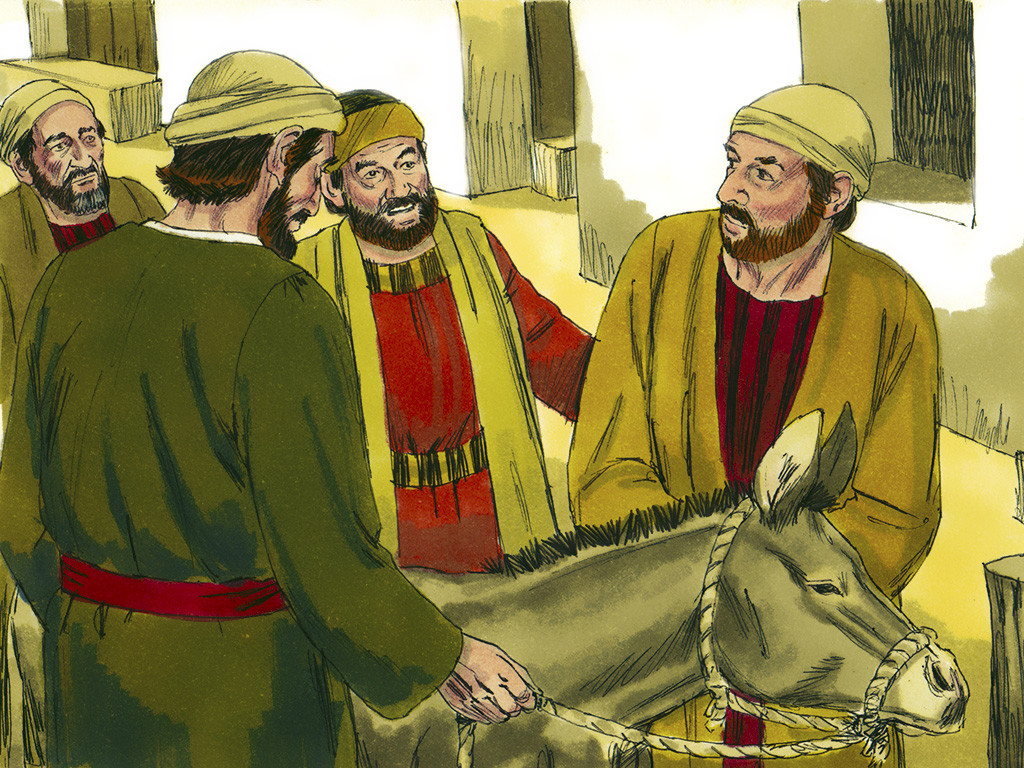 “The Lord 
needs them.”
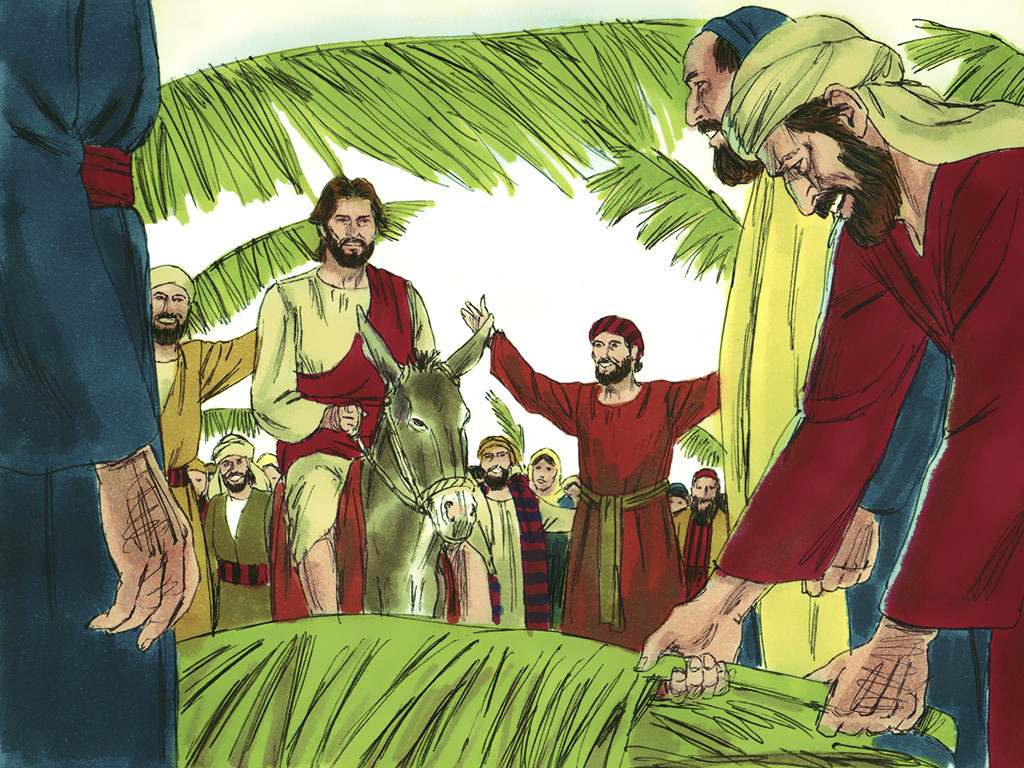 Hosanna! Hosanna!
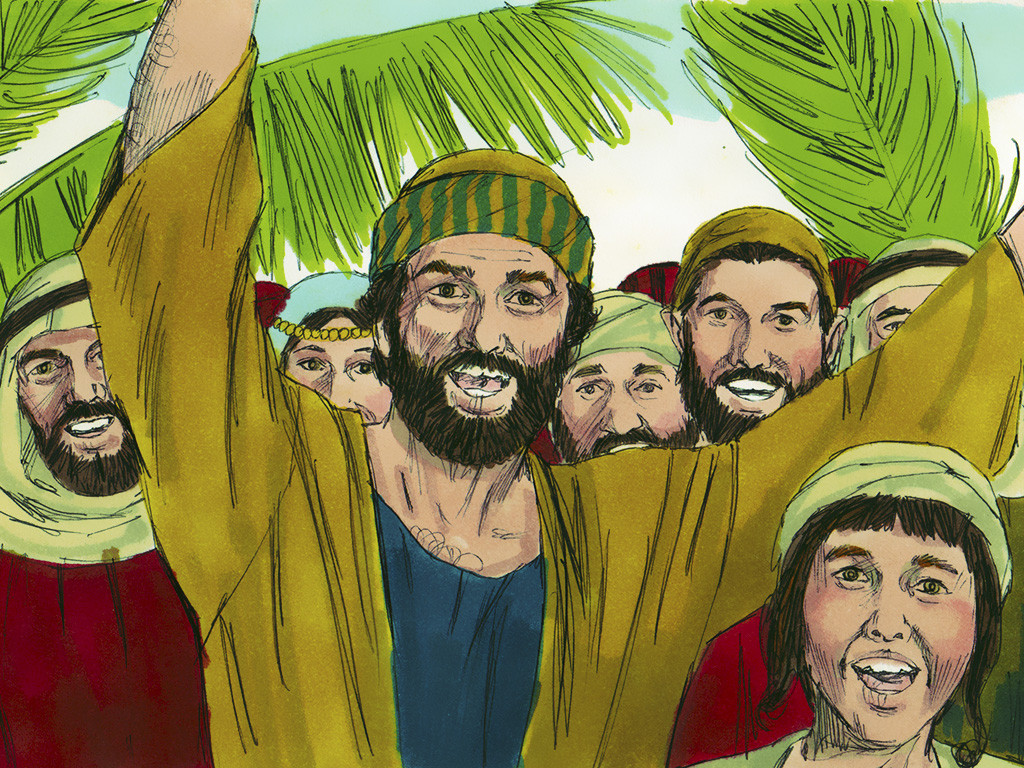 Zechariah 9:9 
“Behold, your King is coming to you; 
He is just and having salvation, 
Lowly and riding on a donkey, a colt…”
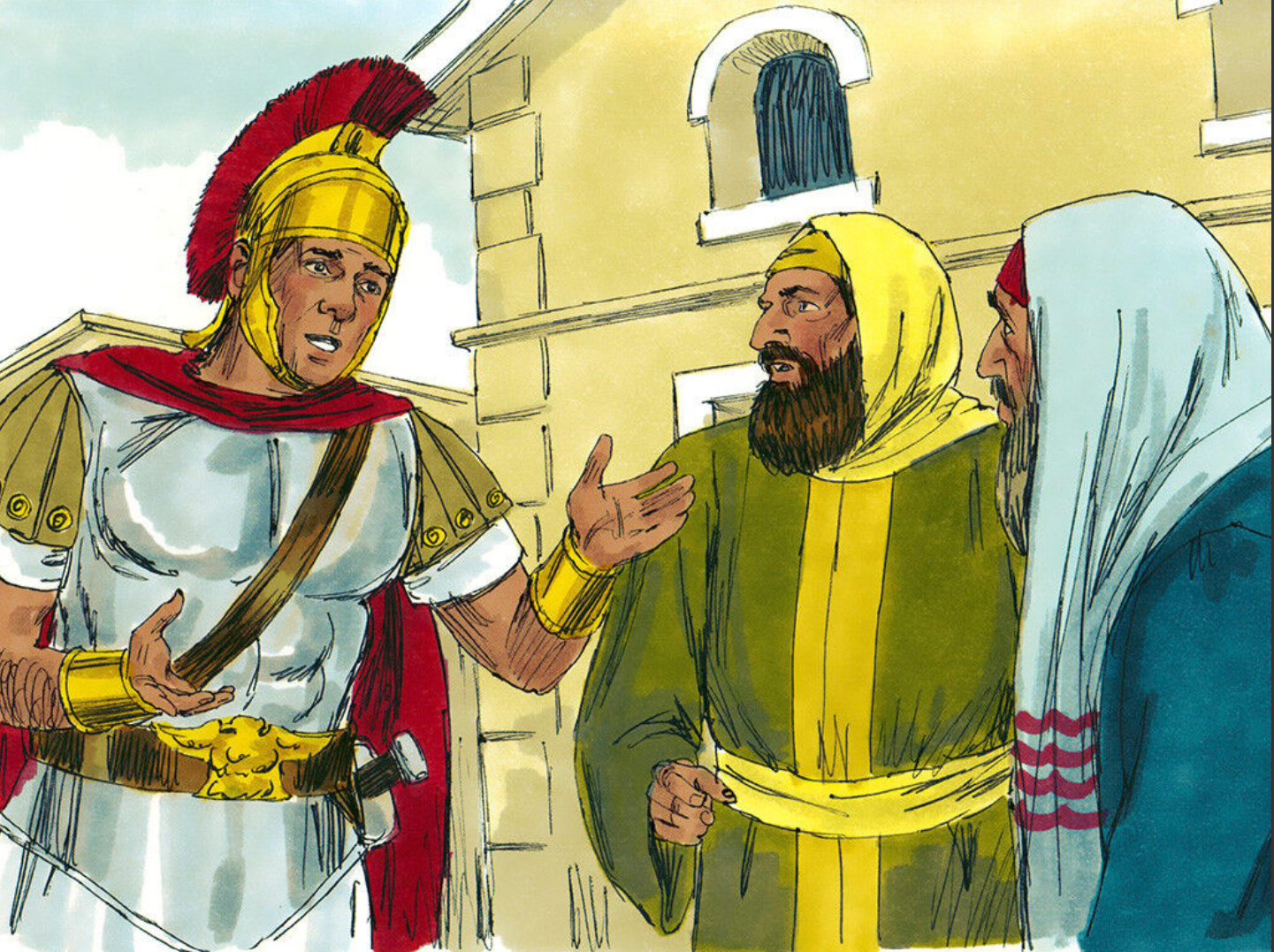 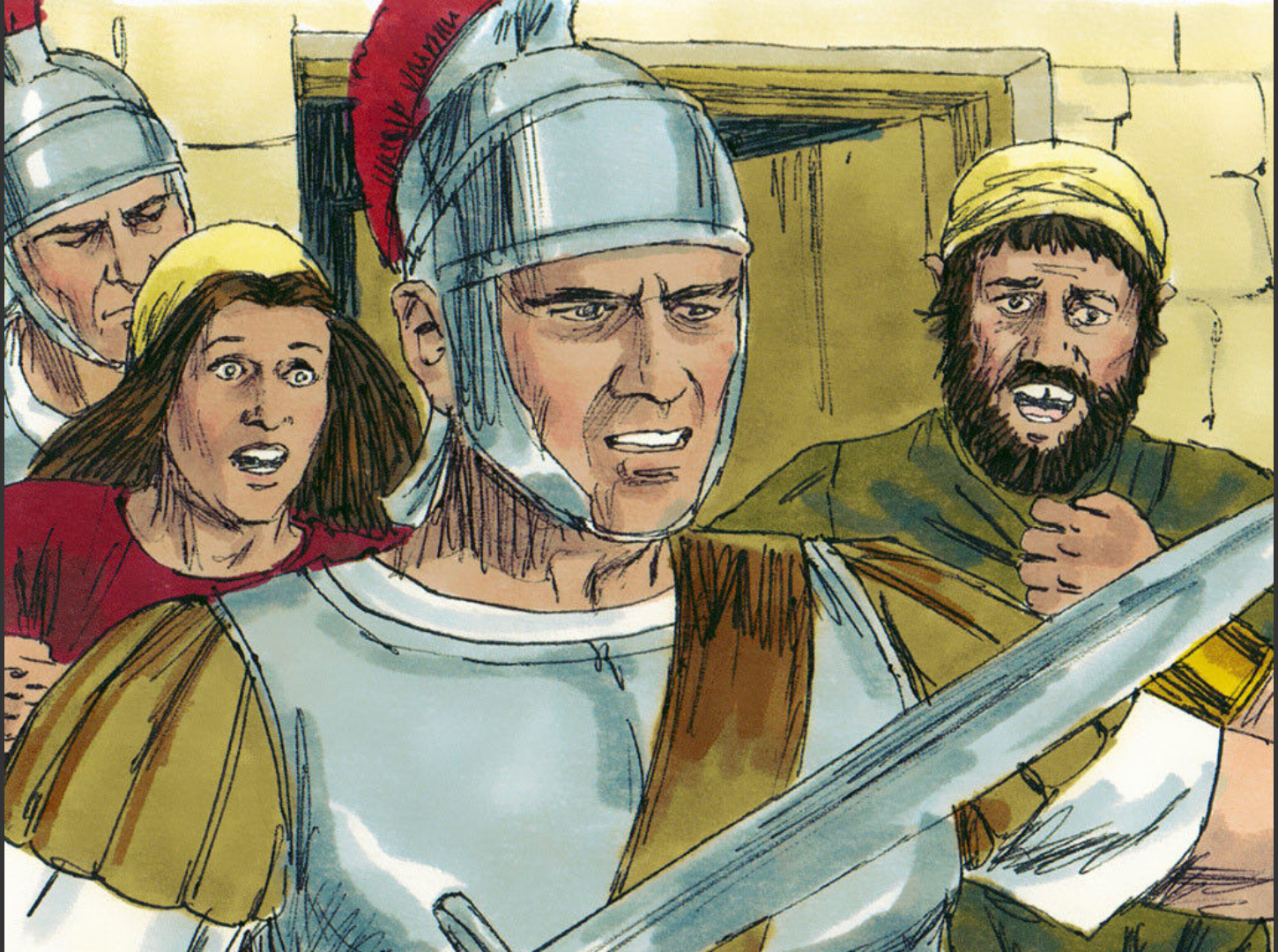 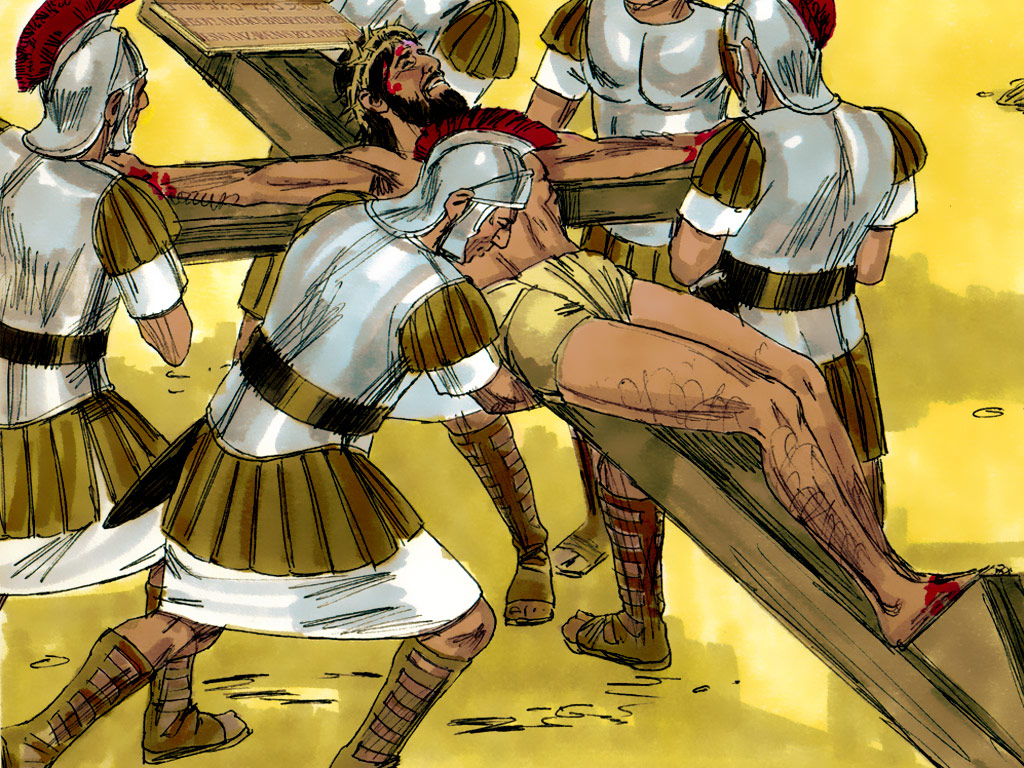 Hebrews 9:22
“…Without shedding of blood
is no remission (forgiveness of sin).”
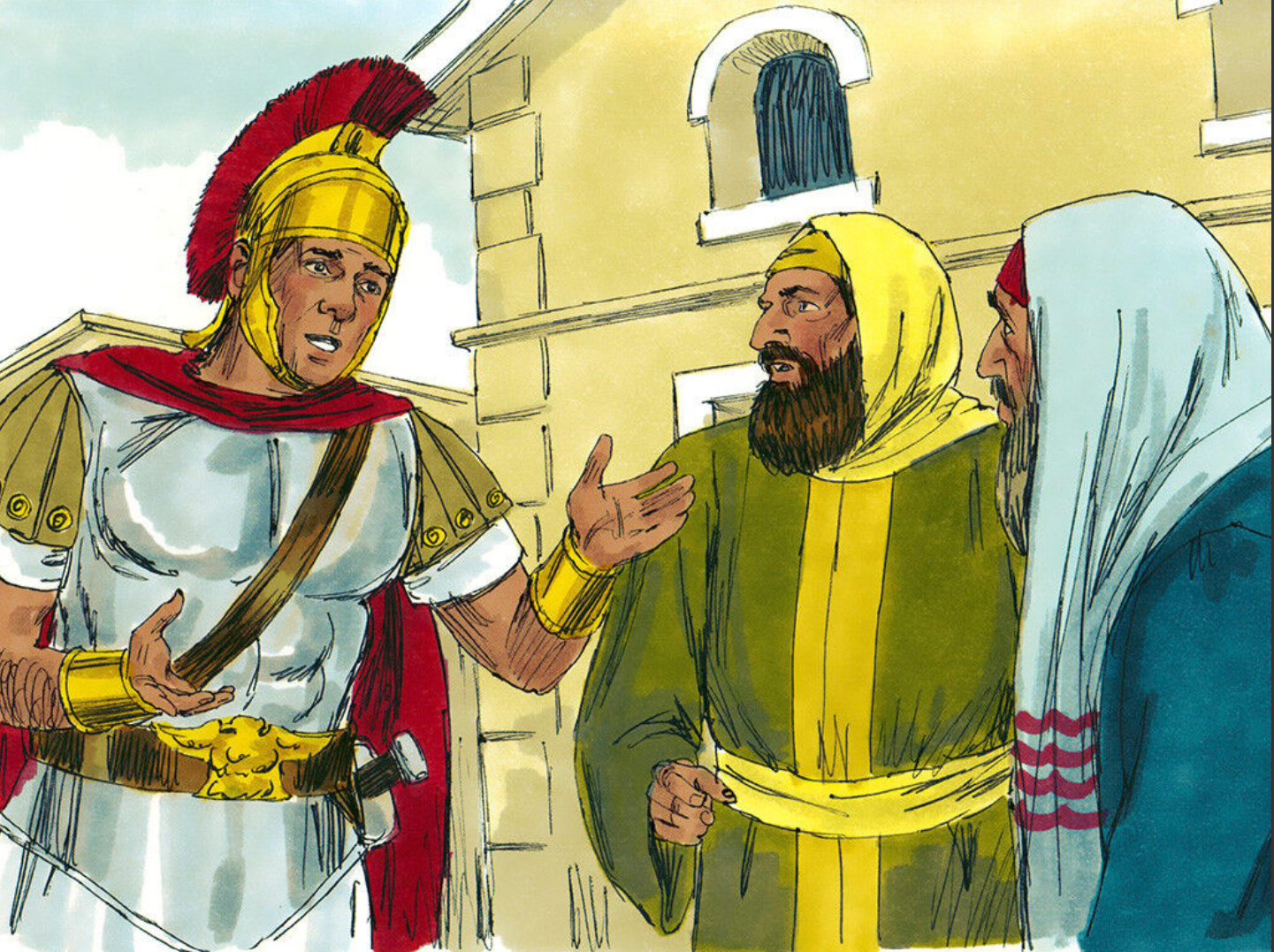 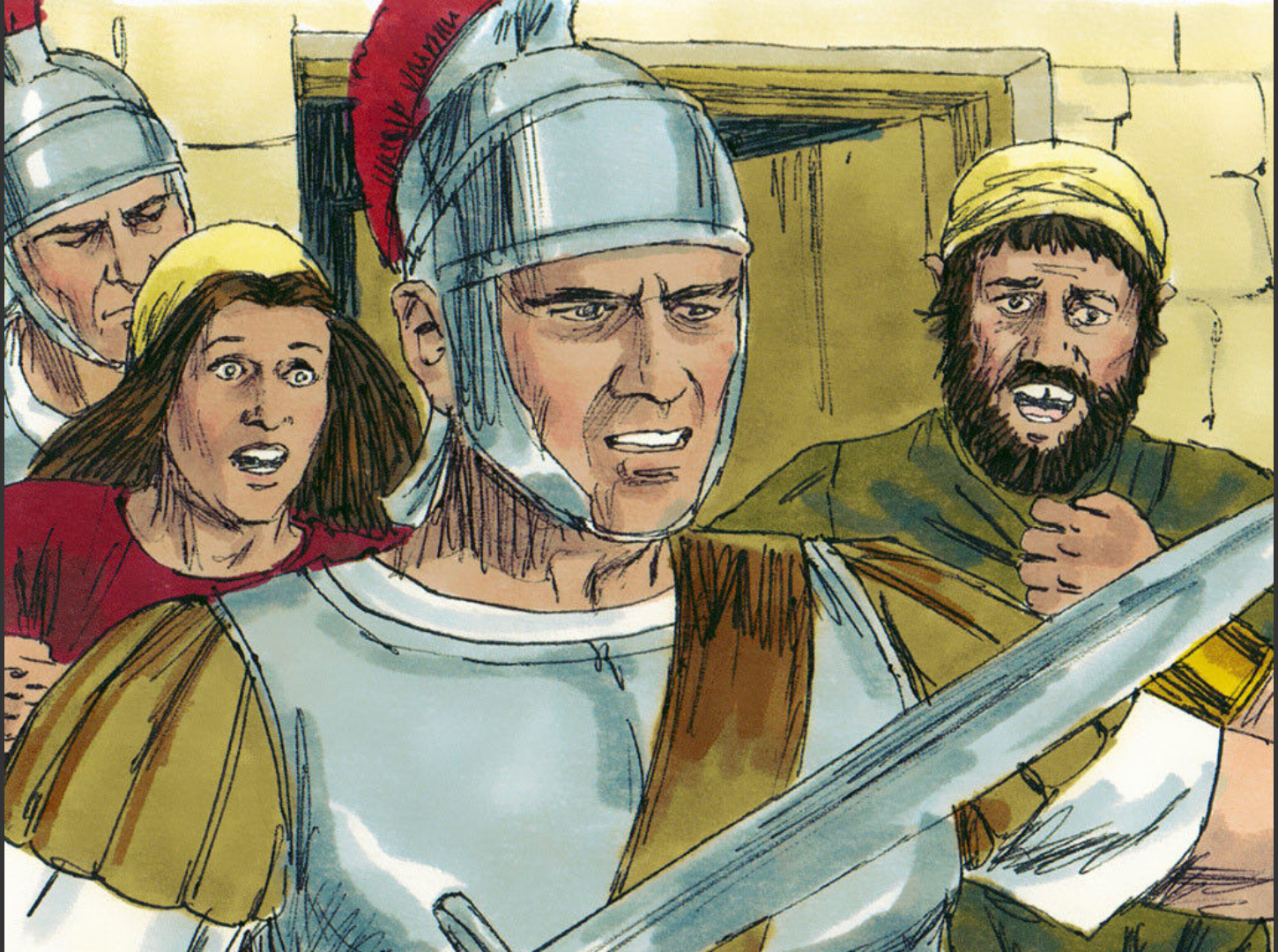 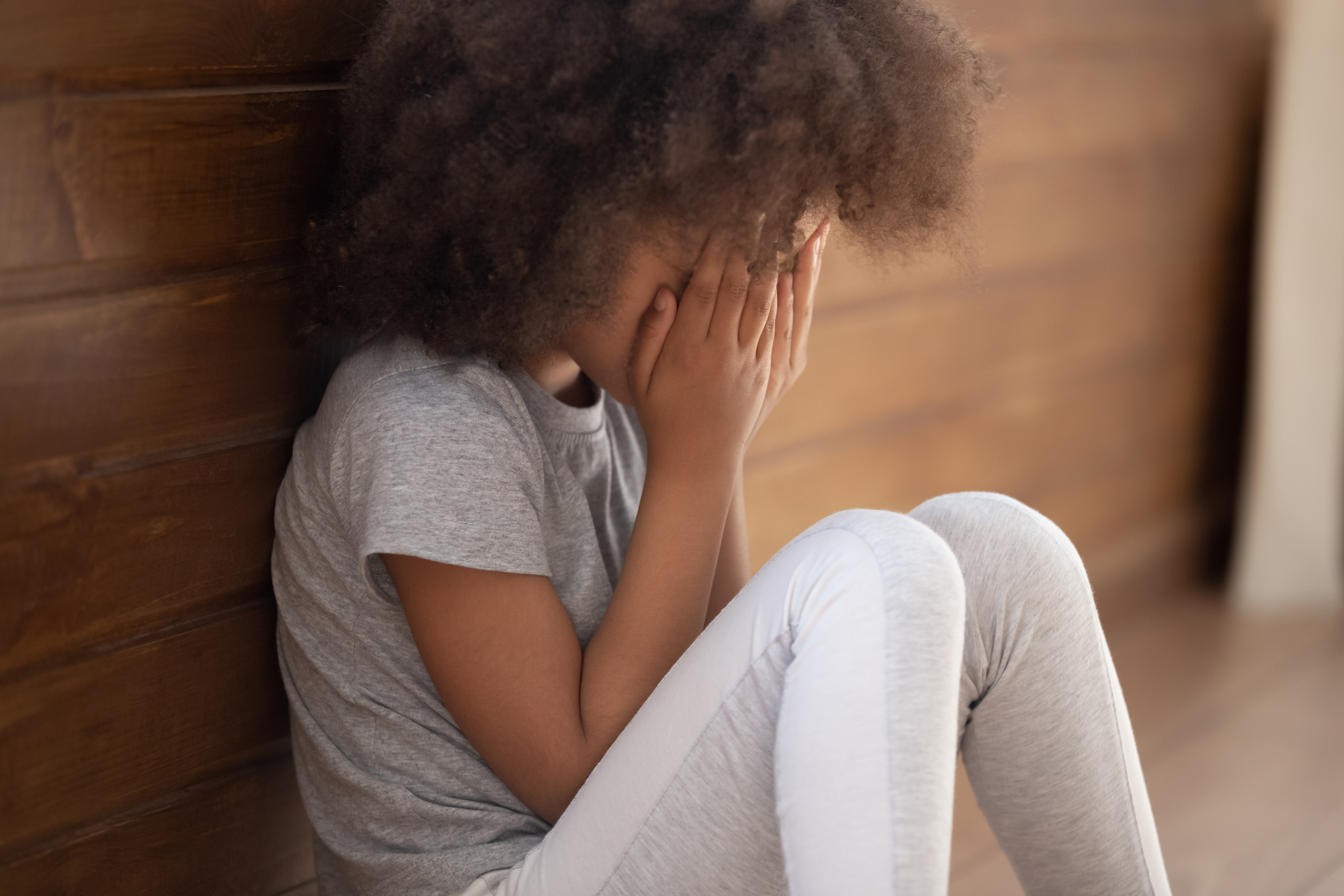 You should believe 
God’s way is best
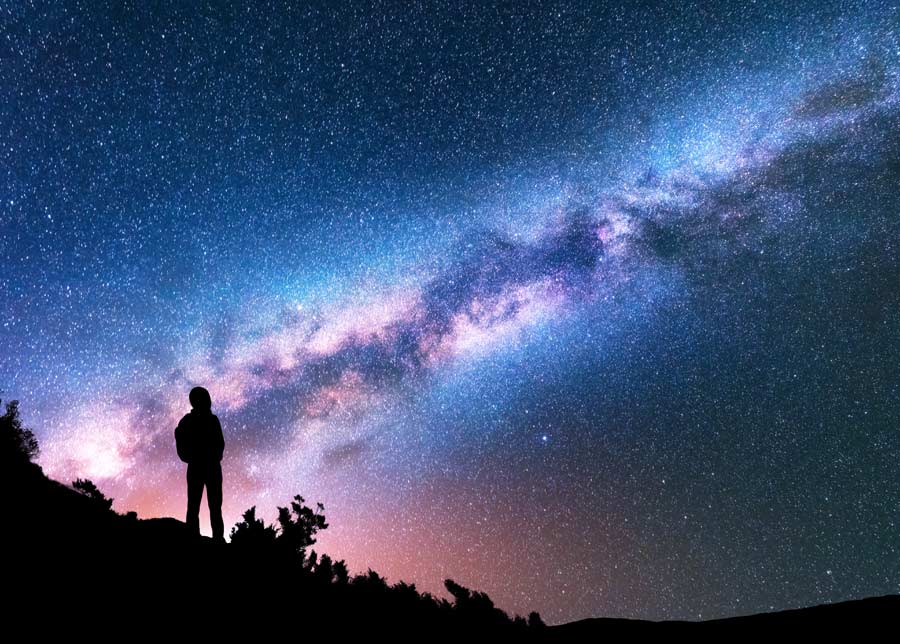 Isaiah 55:9
“For as the heavens are 
higher than the earth,
so are My ways 
higher than your ways, 
and My thoughts than your thoughts.”
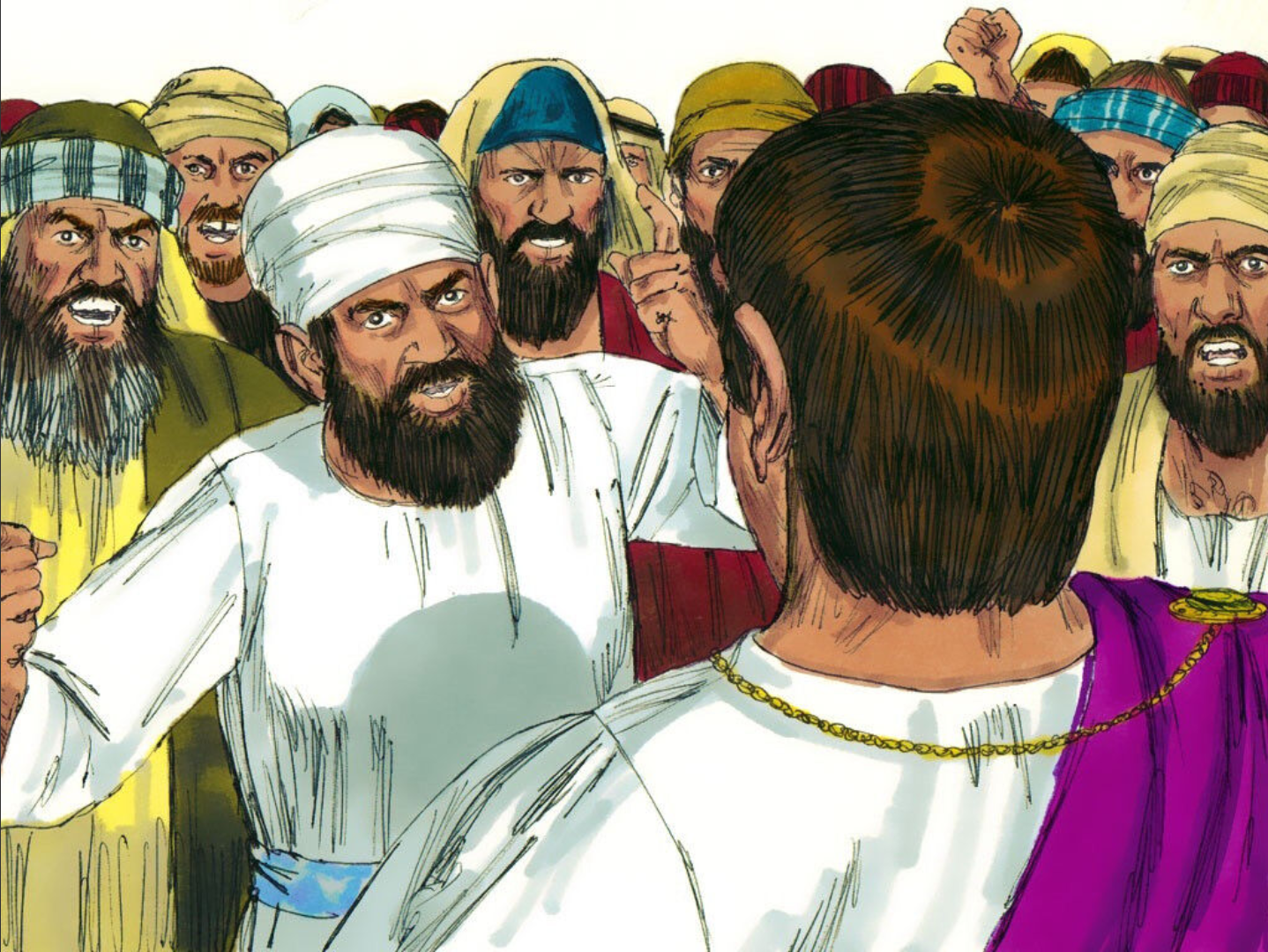 Crucify Him!
Crucify Him!
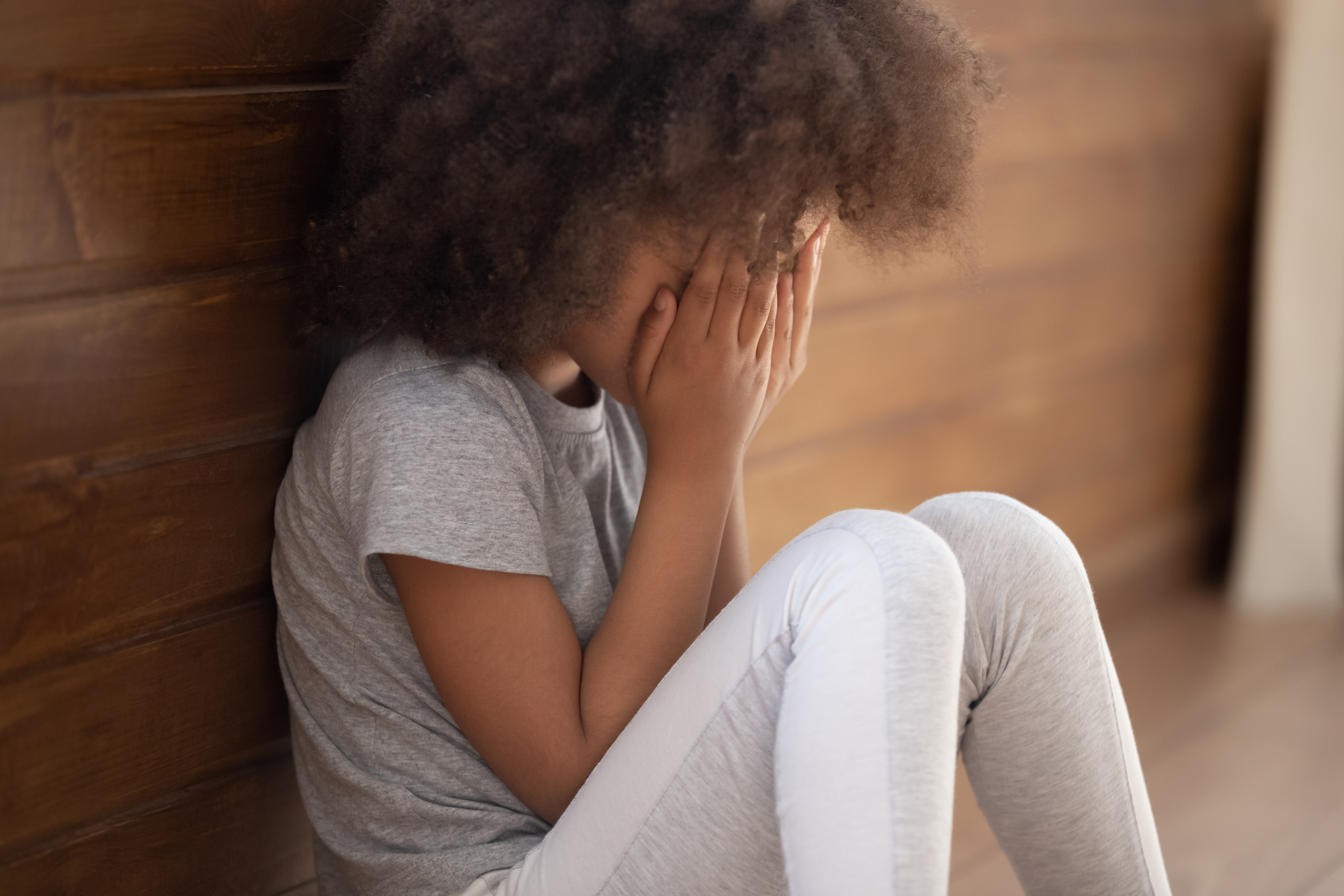 You should believe 
God’s way is best
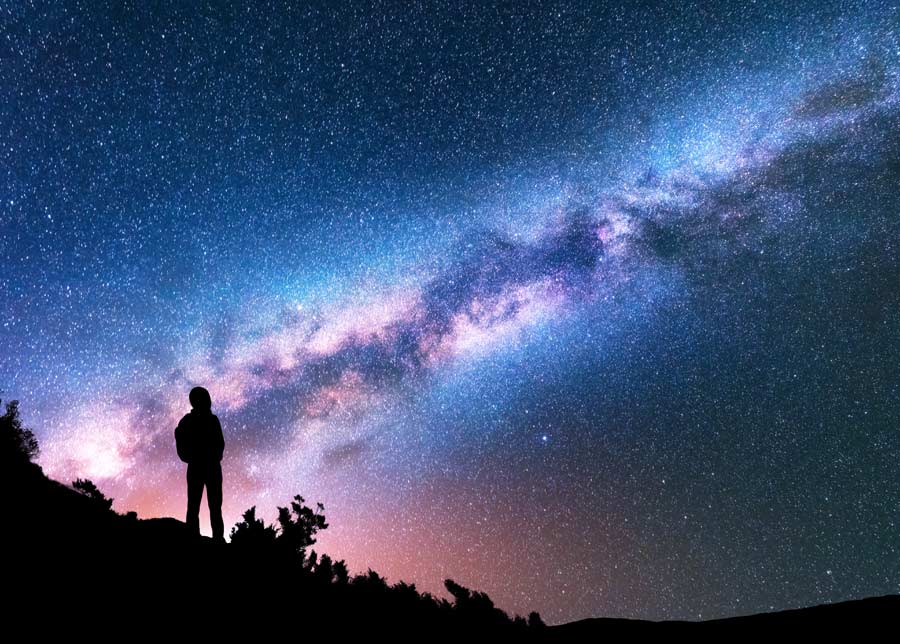 Isaiah 55:9
“For as the heavens are 
higher than the earth,
so are My ways 
higher than your ways, 
and My thoughts than your thoughts.”
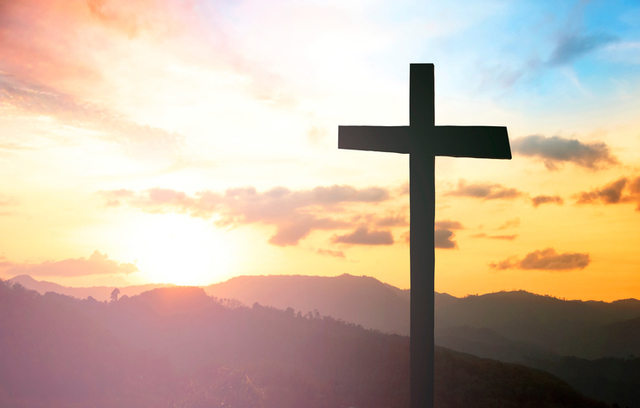 Romans 6:23
For the wages of sin is death, 
but the gift of God is 
eternal life
in Christ Jesus our Lord.
[Speaker Notes: “Jesus, Strong and Kind!”]
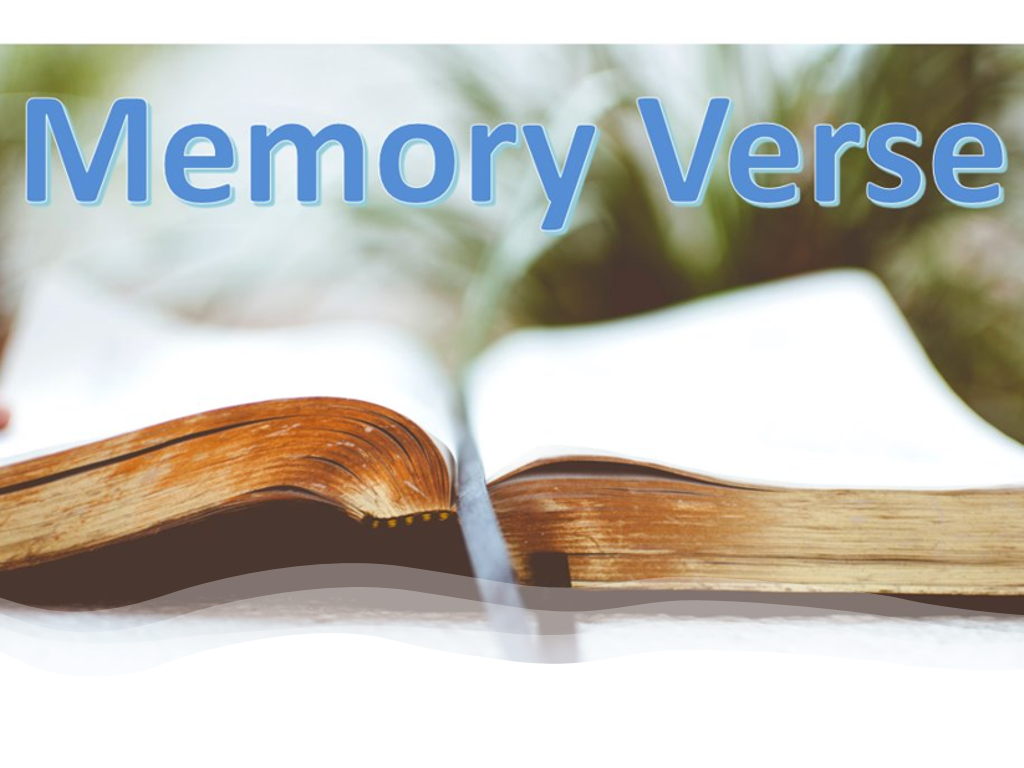 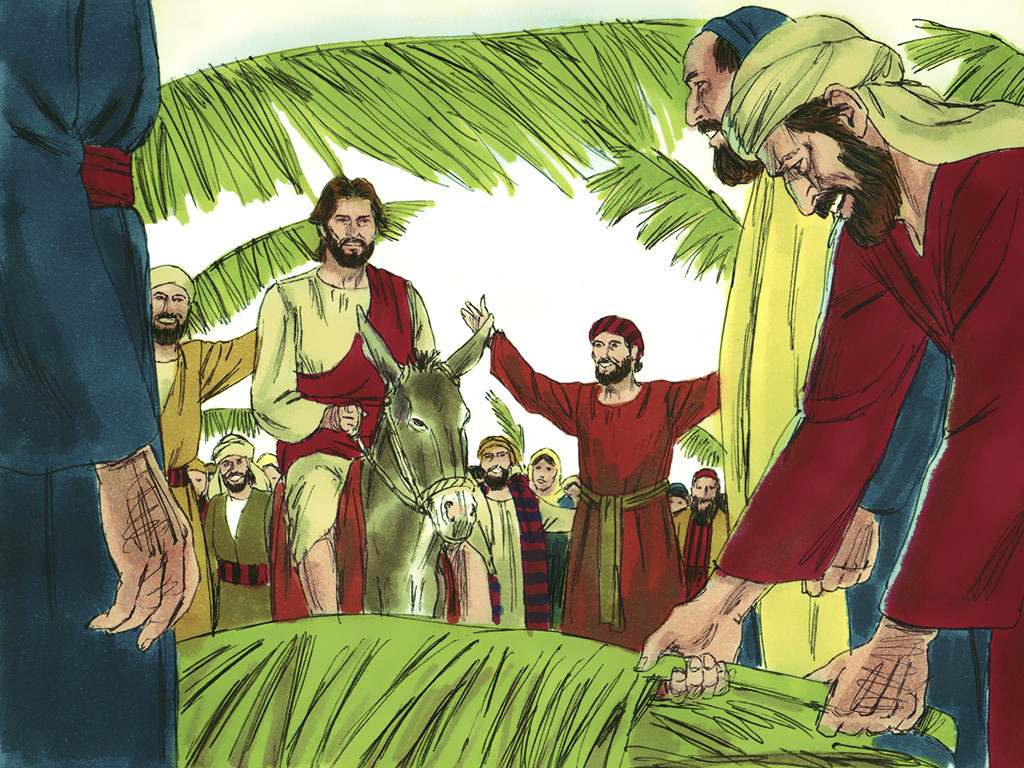 Zechariah 9:9

“…Behold, thy King is coming to thee: He is just and having salvation; Lowly and riding upon… a colt….”
[Speaker Notes: (Add a Word/ Solo Word/ Clap A Word)]
Let’s Make a Deal!
500
200
100
100
500
200
200
100
100
500
100
200
SPIN!
500
200
100
500
200
100
500
200
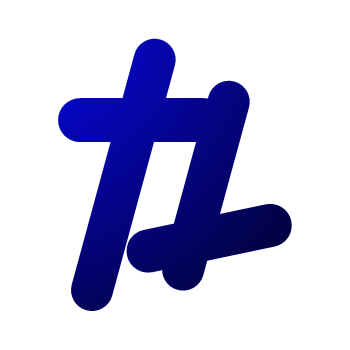 tekhnologic
Learning About the bible
Books of the New Testament
Romans
1 Thessalonians
2 Thessalonians
1 Corinthians
1 Timothy
2 Corinthians
14 LETTERS
2 Timothy
Galatians
Titus
Ephesians
Philippians
Philemon
Colossians
Hebrews
[Speaker Notes: We have been learning the names of Paul’s Letters. How many letters did Paul write? (14.) 
Some of his letters were written to churches and some were written to individual people. 
Let’s say the names of the nine letters written to churches.
 (Romans, 1 Corinthians, 2 Corinthians, Galatians, Ephesians, Philippians, Colossians, 1 Thessalonians, and 2 Thessalonians}
We have learned the names of three letters that Paul wrote to individual people. Let’s say the names of these letters. 
(Place 1 Timothy, 2 Timothy, and Titus. Paul wrote a letter to one other person. His name and the name of the book is Philemon. 
Let’s say the four New Testament books that Paul wrote to individual people. 
Most people believe that Paul wrote one other book. It is called Hebrews. 
This book, or letter, was written to Jewish, or Hebrew, people who believed that Jesus was the Messiah and had placed their trust in Him to be their Saviour from sin. 
Let’s review all the names of Paul’s Letters. (Practice together.)]
Books of the New Testament
LETTERS
THE GOSPELS
Romans
1 Thessalonians
Matthew
2 Thessalonians
1 Corinthians
Mark
1 Timothy
2 Corinthians
Luke
2 Timothy
Galatians
John
Titus
Ephesians
HISTORY
Philippians
Philemon
Acts
Hebrews
Colossians
[Speaker Notes: Now we will practice saying the names of all of the books of the New Testament that we have learned.
(Practice several times saying the names of the Gospels, the book of History, and the 14 books of Paul’s Letters.)]
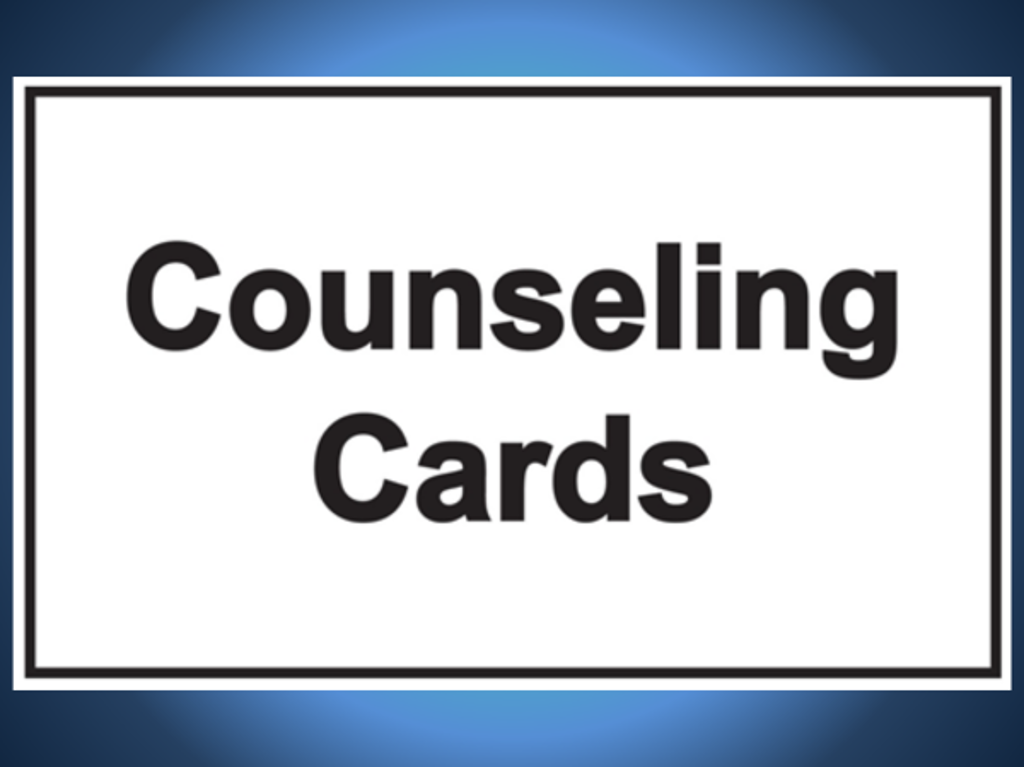 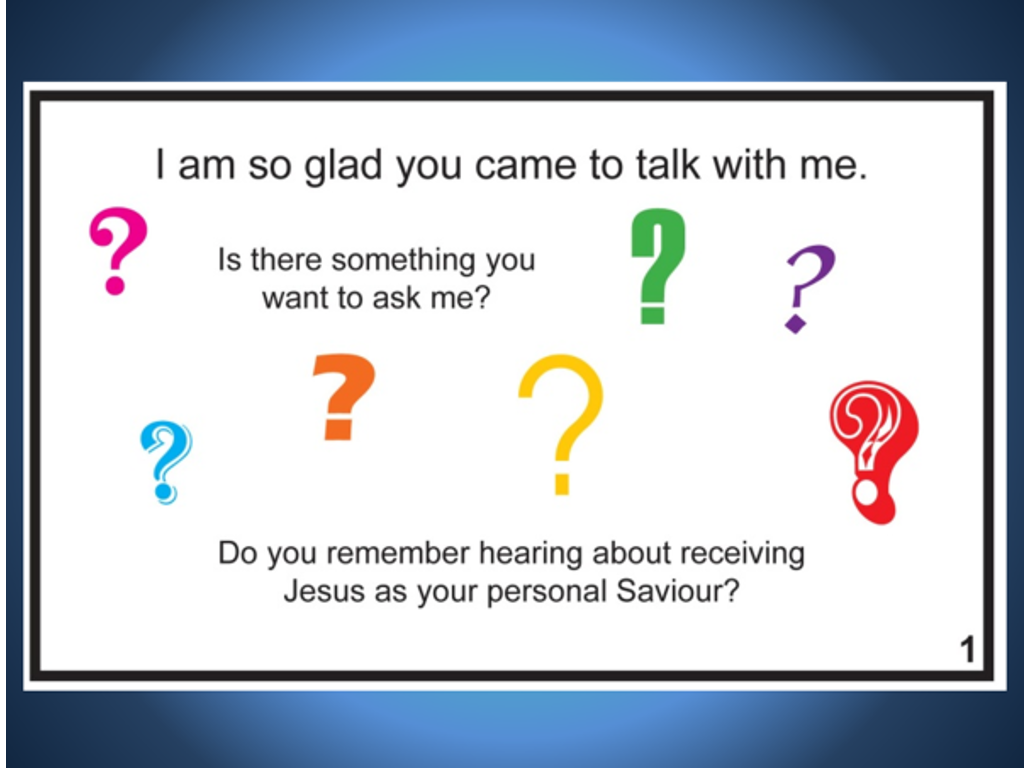 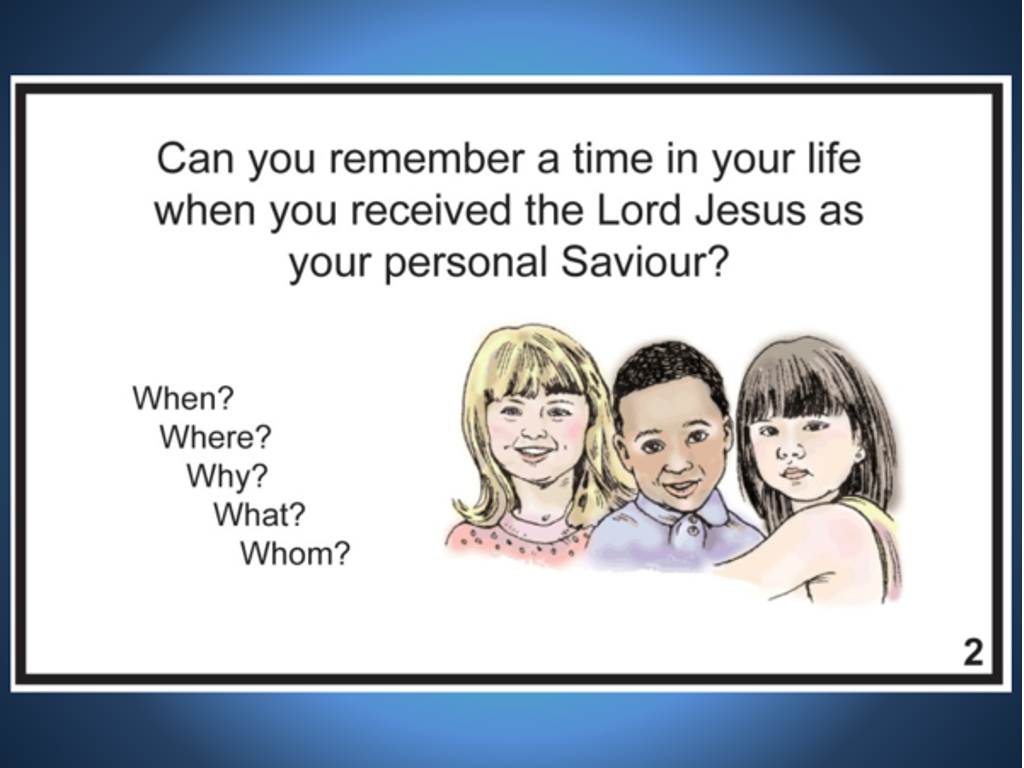 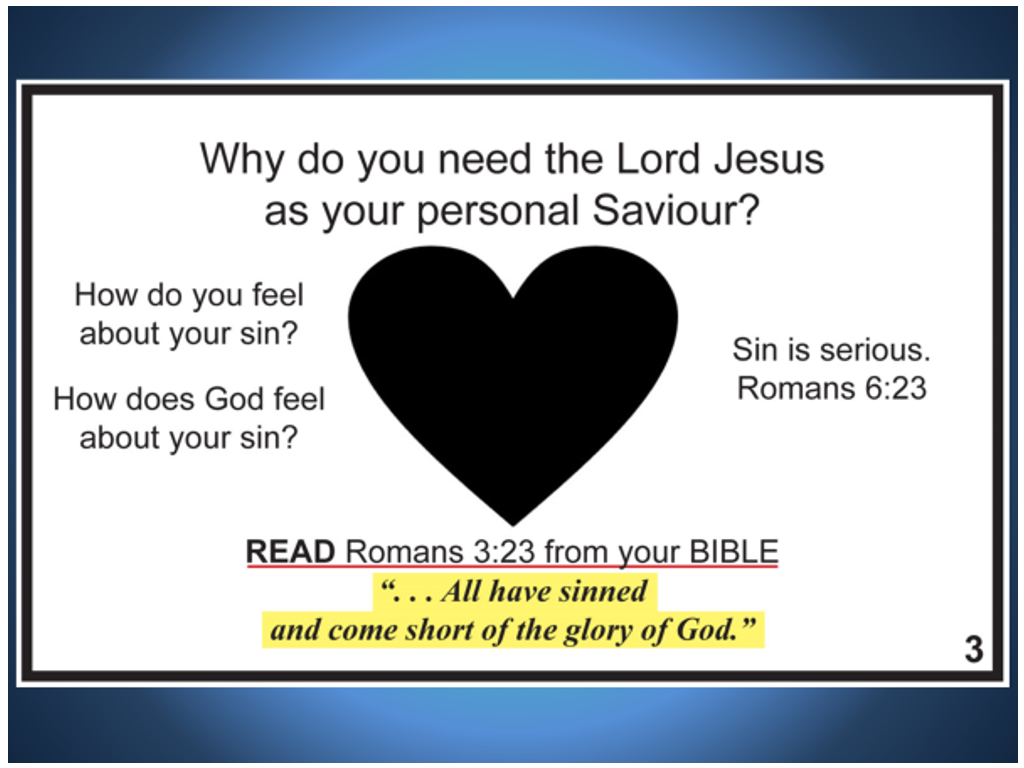 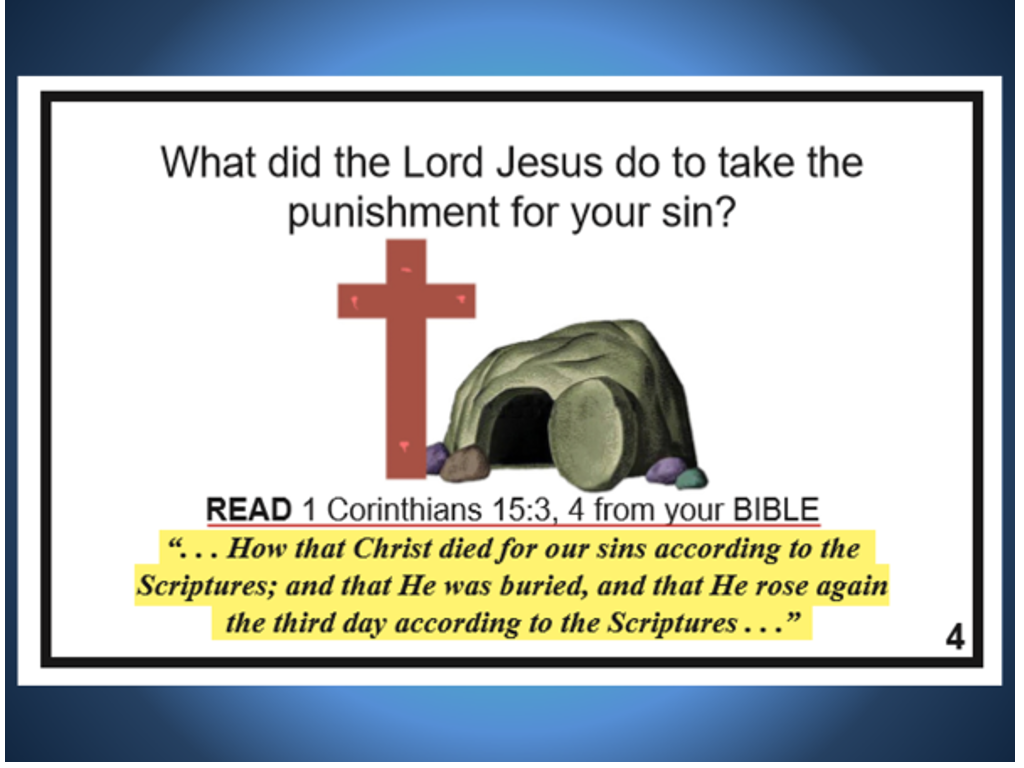 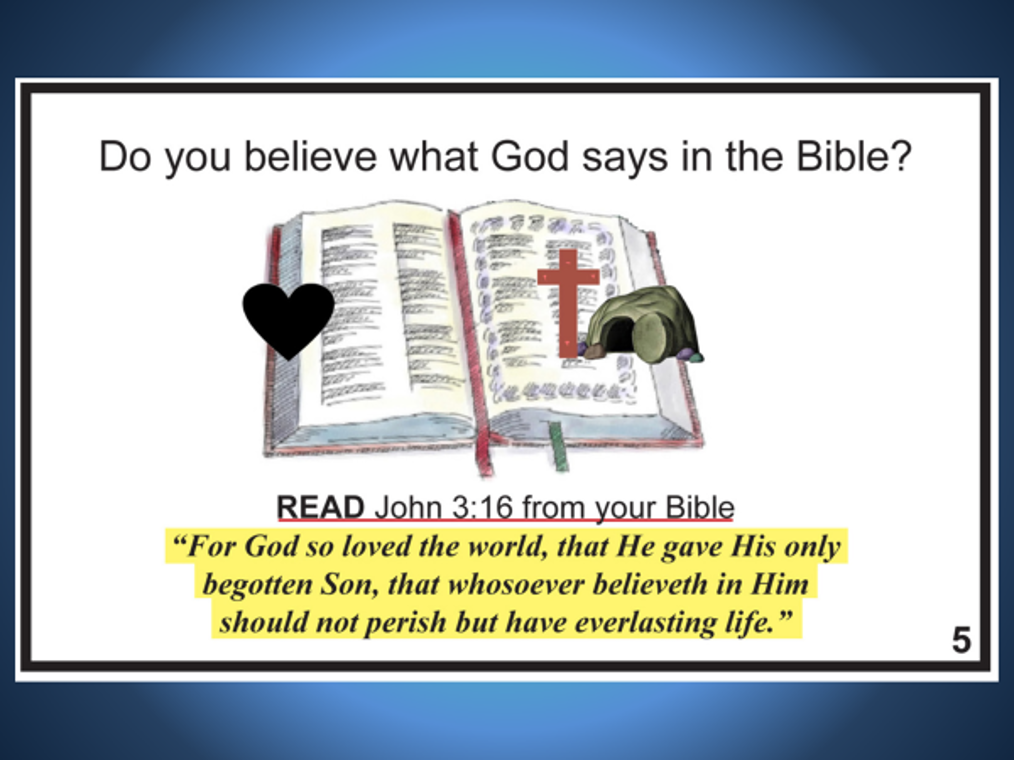 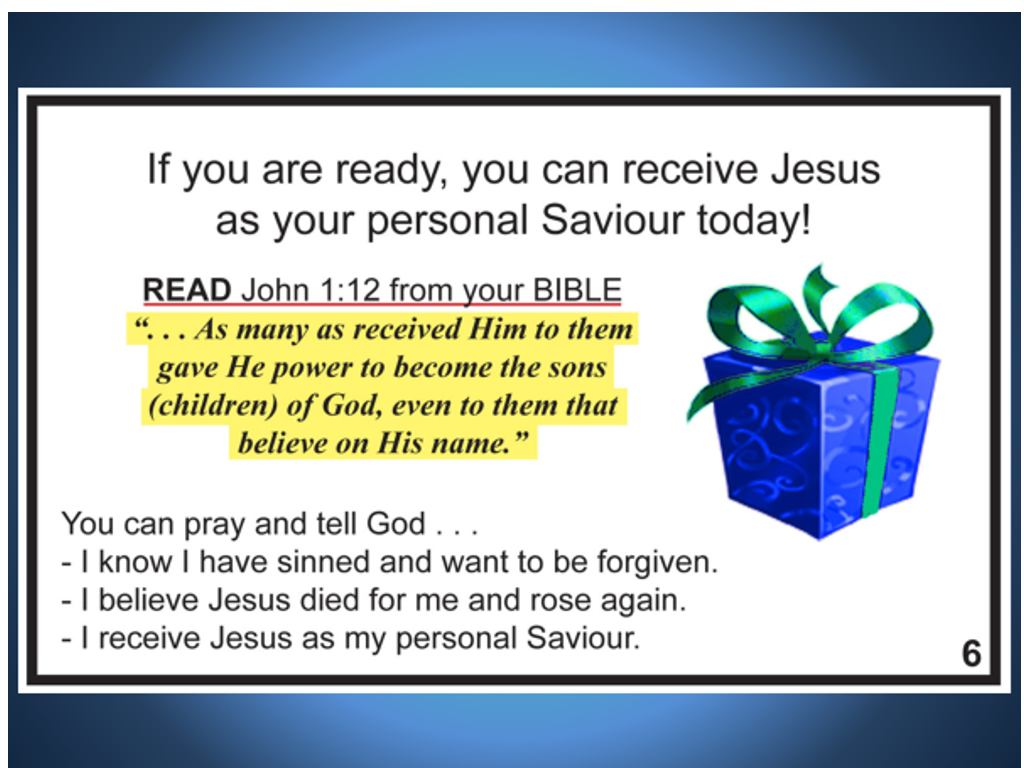 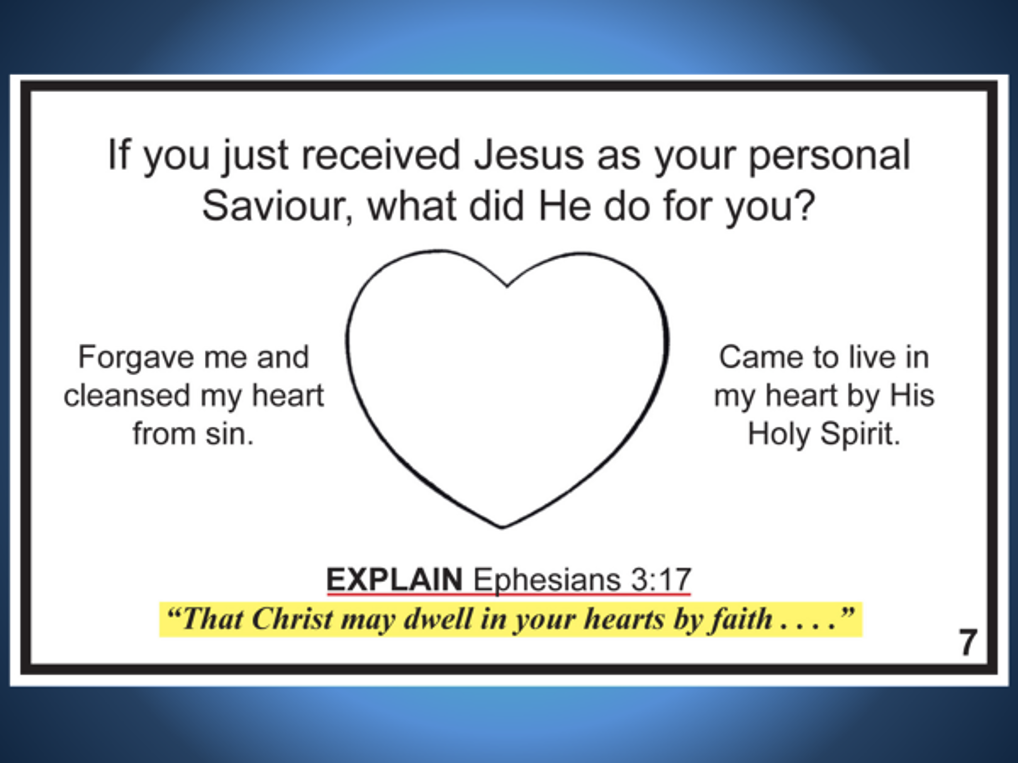 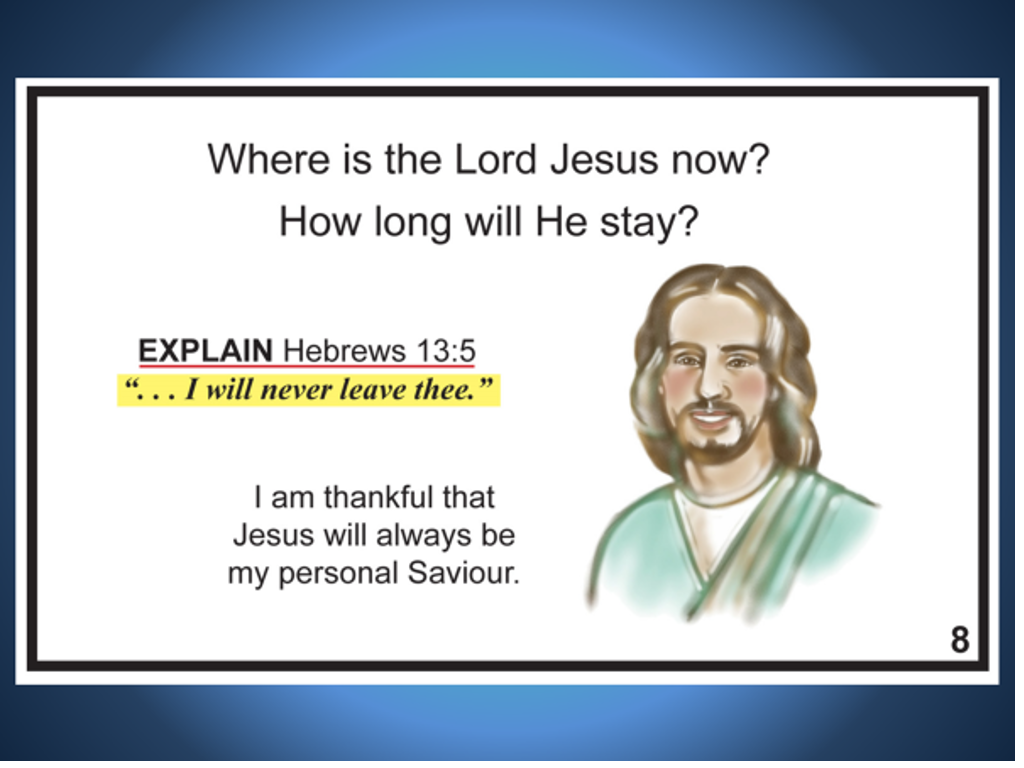 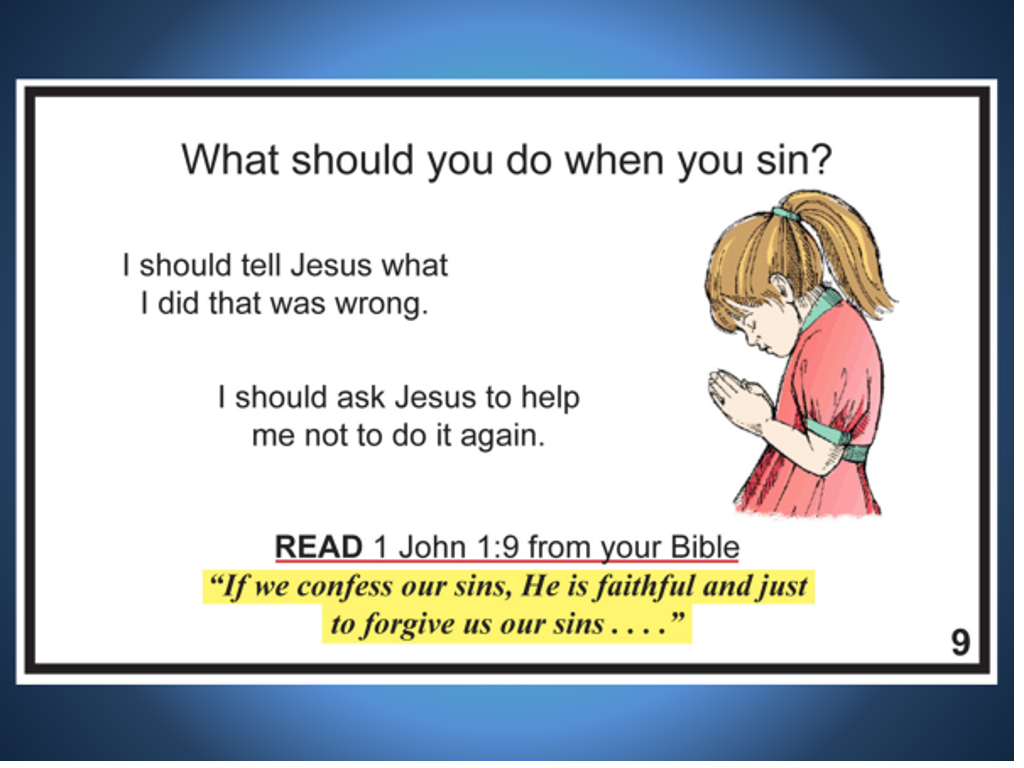 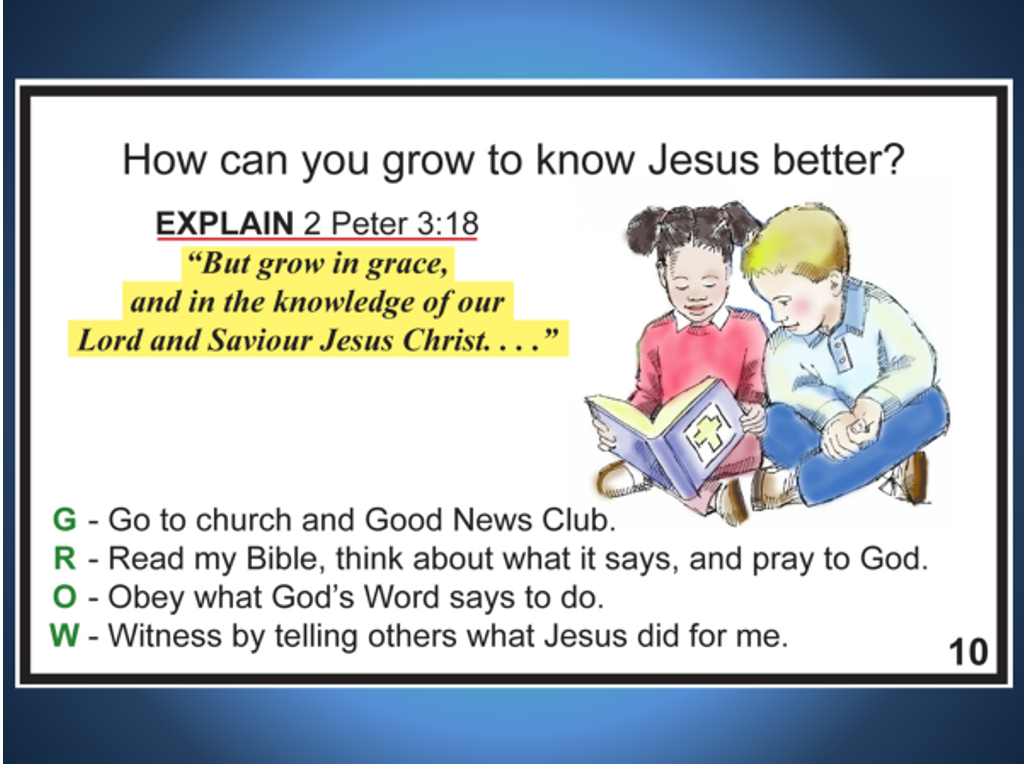 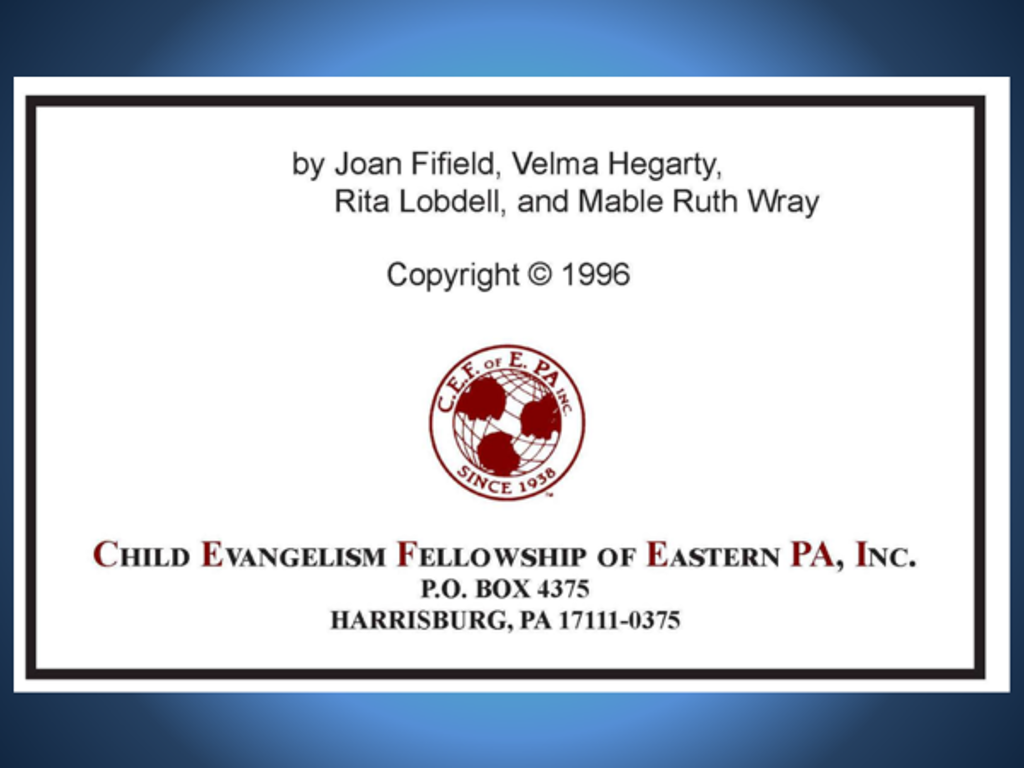